الفصل
٦
الكسور الاعتيادية
تهيئة 
الفصل السادس:الكسور الاعتيادية
صفحة ٥٢
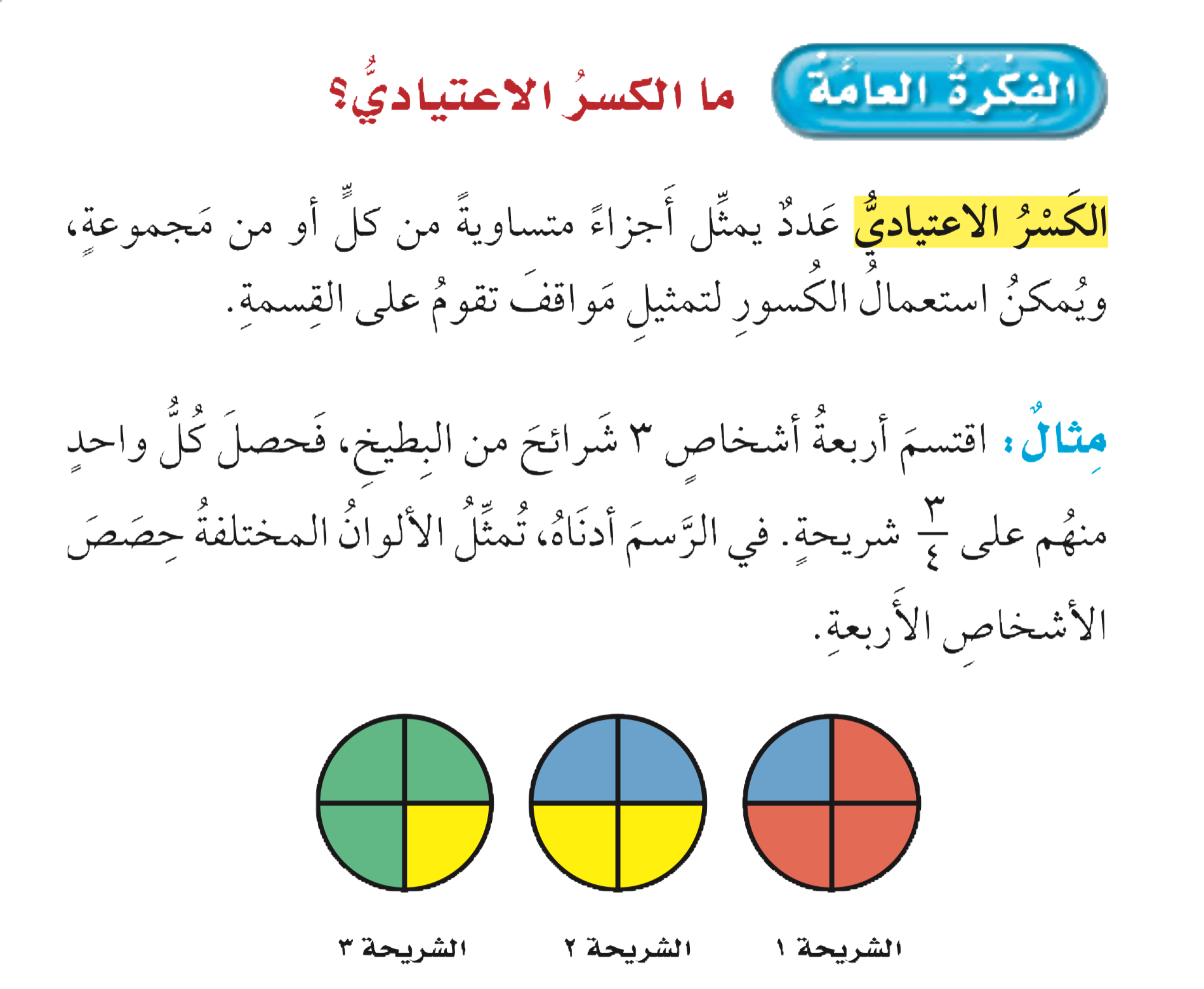 الفكرة العامة
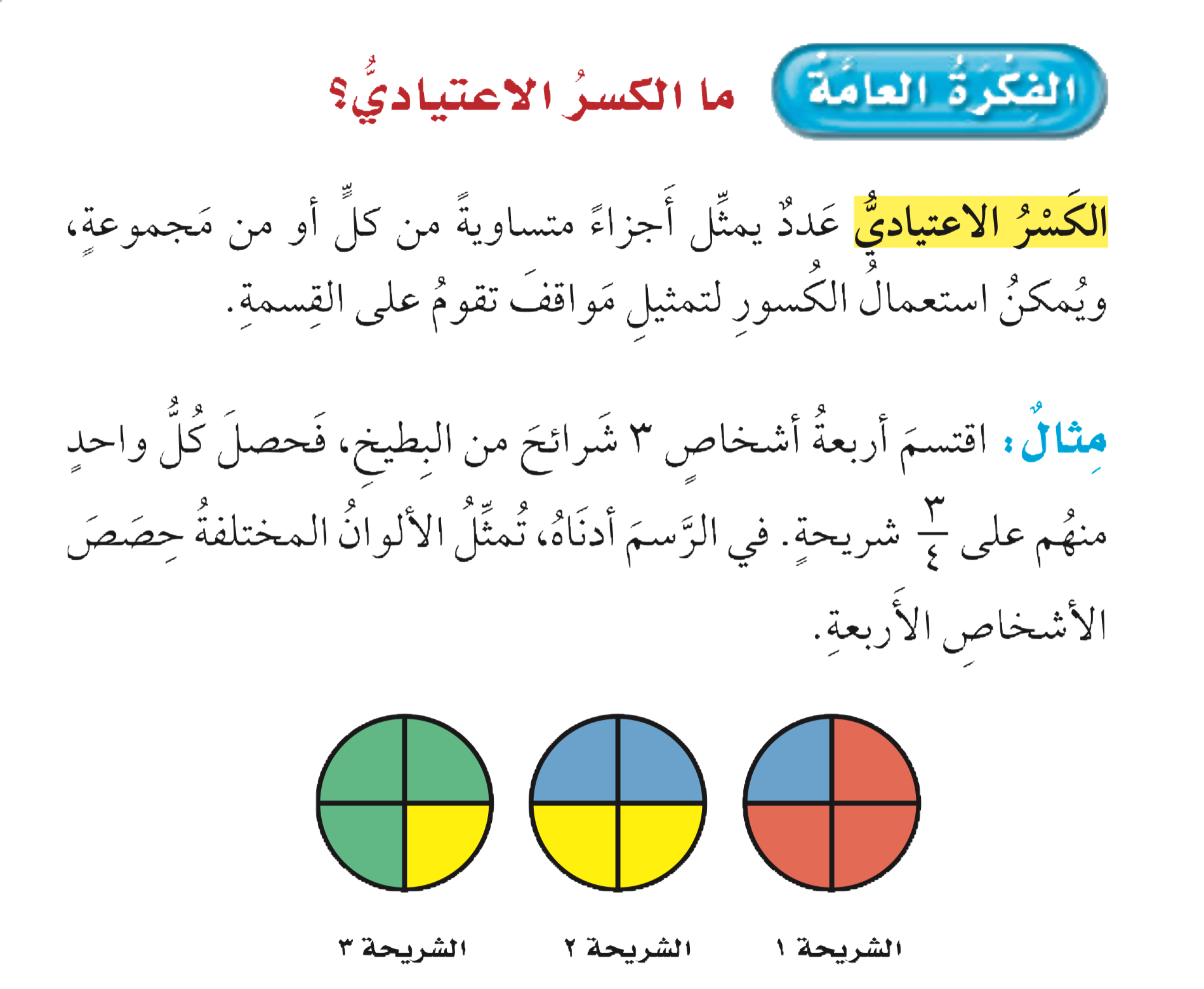 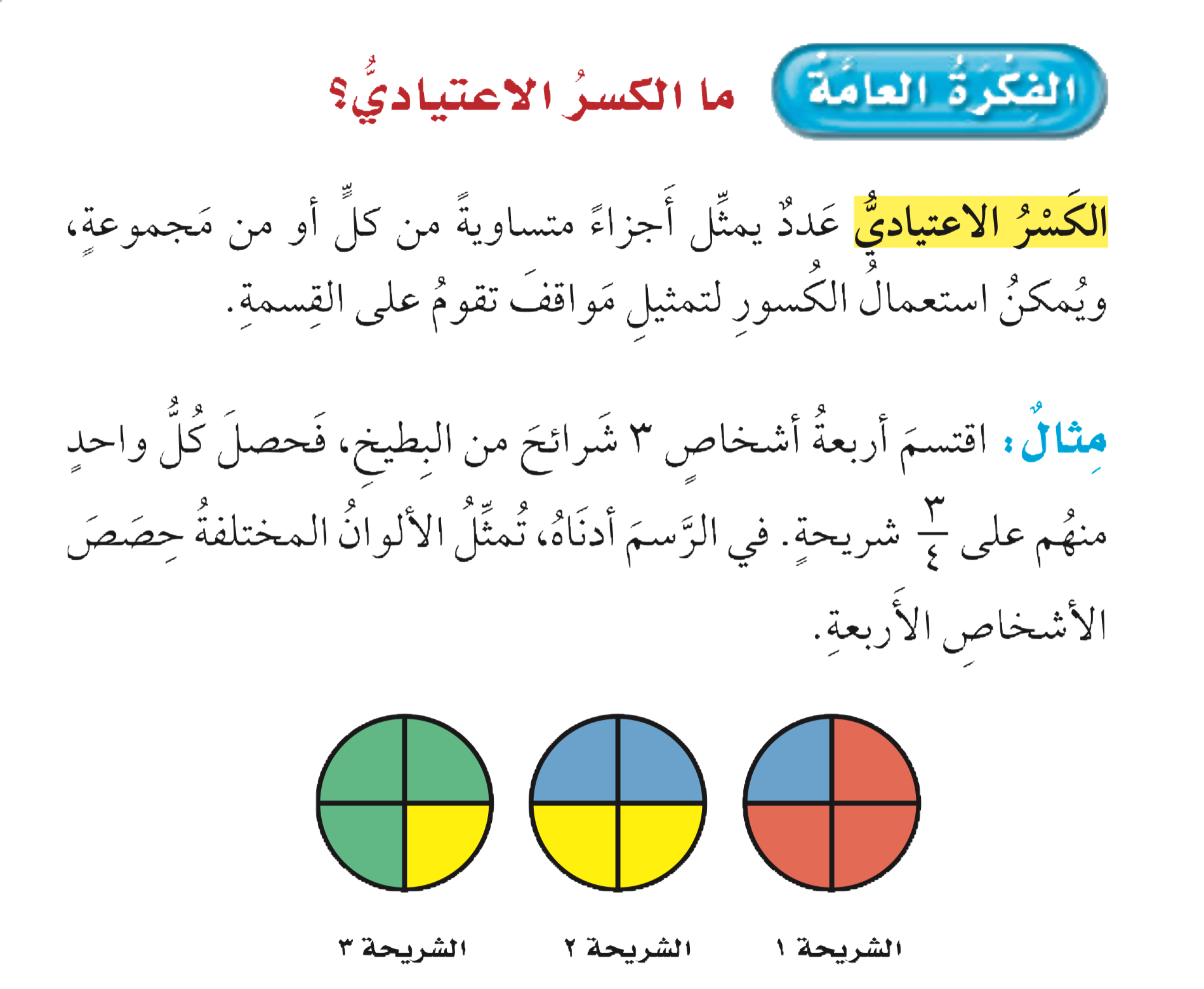 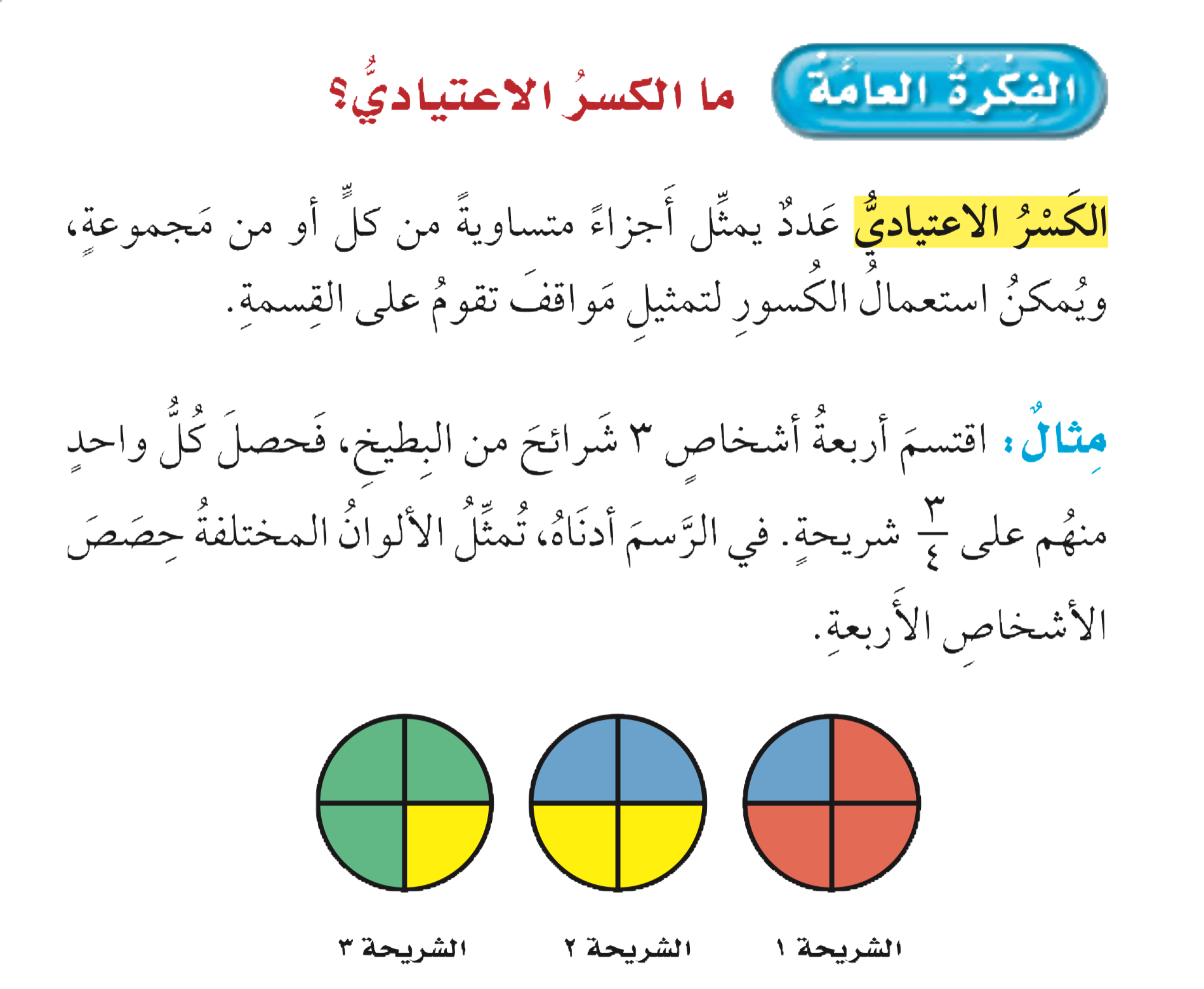 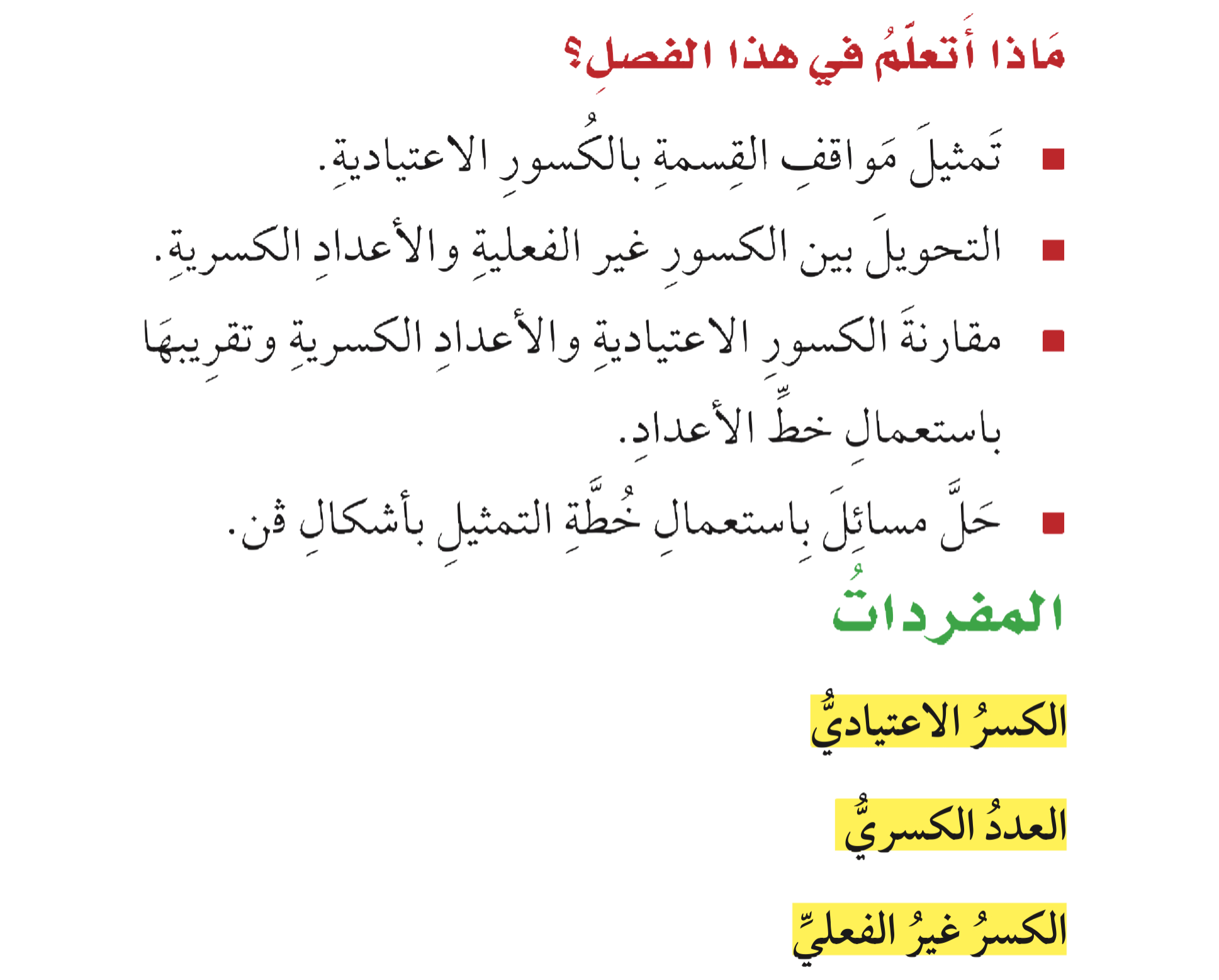 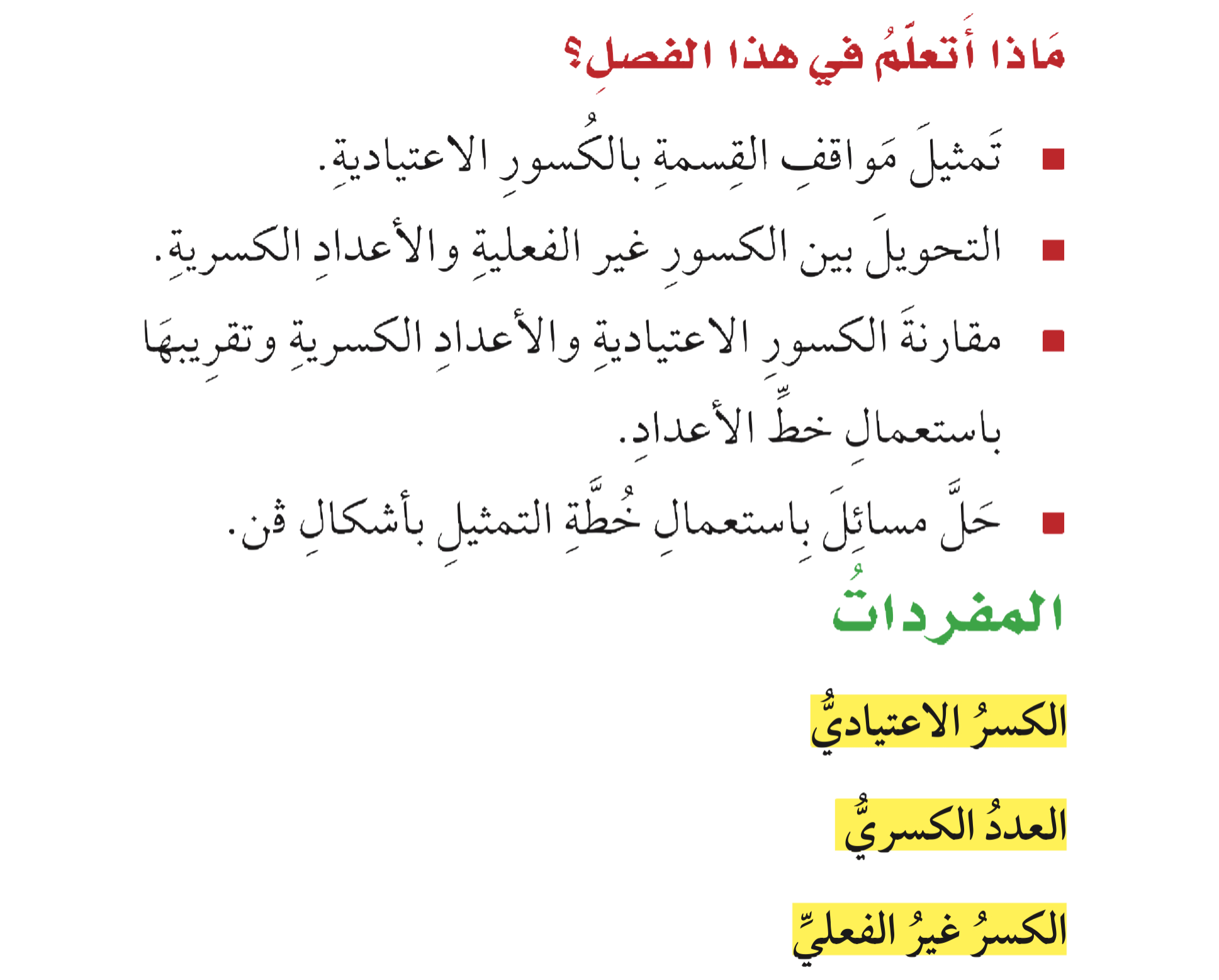 المفردات
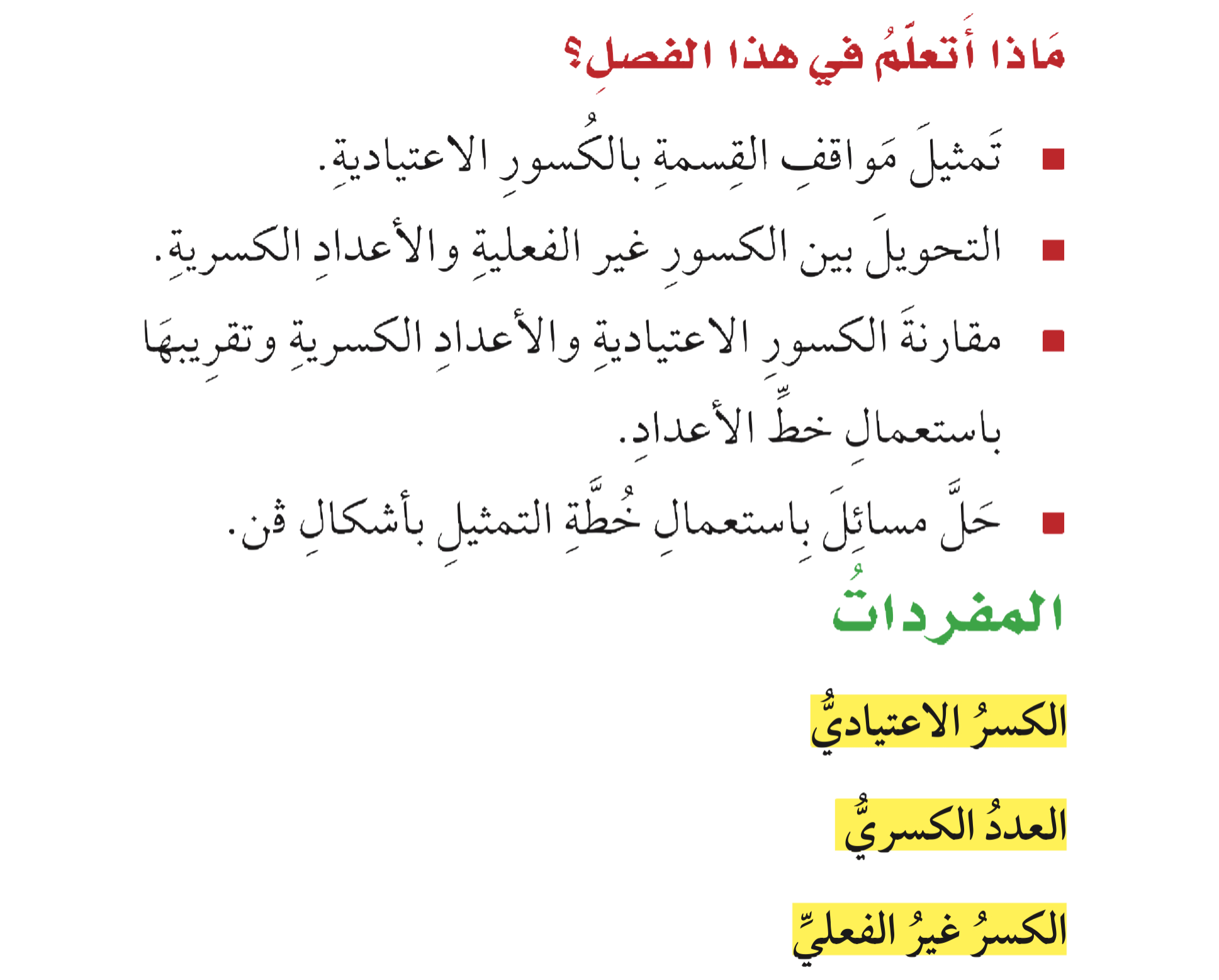 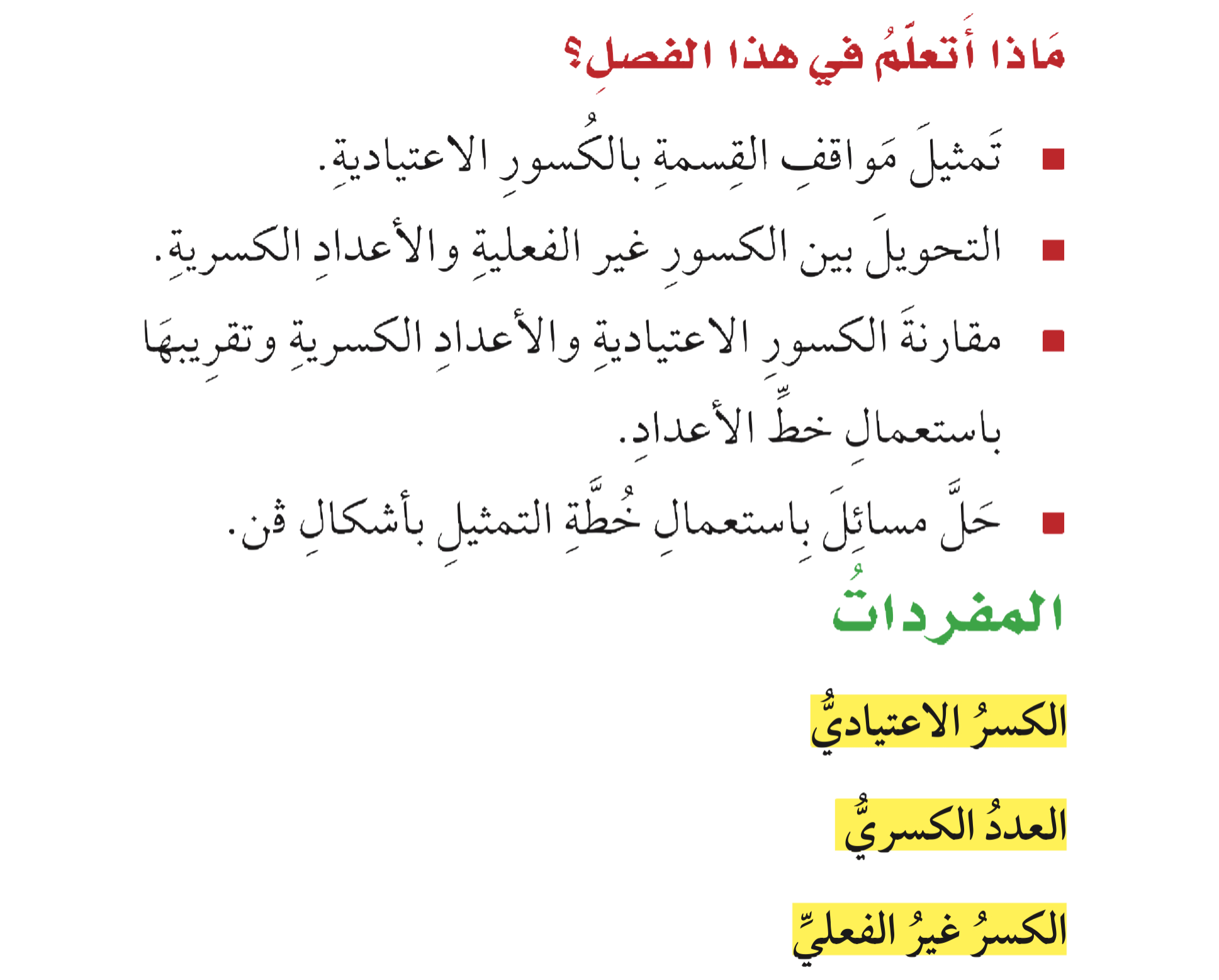 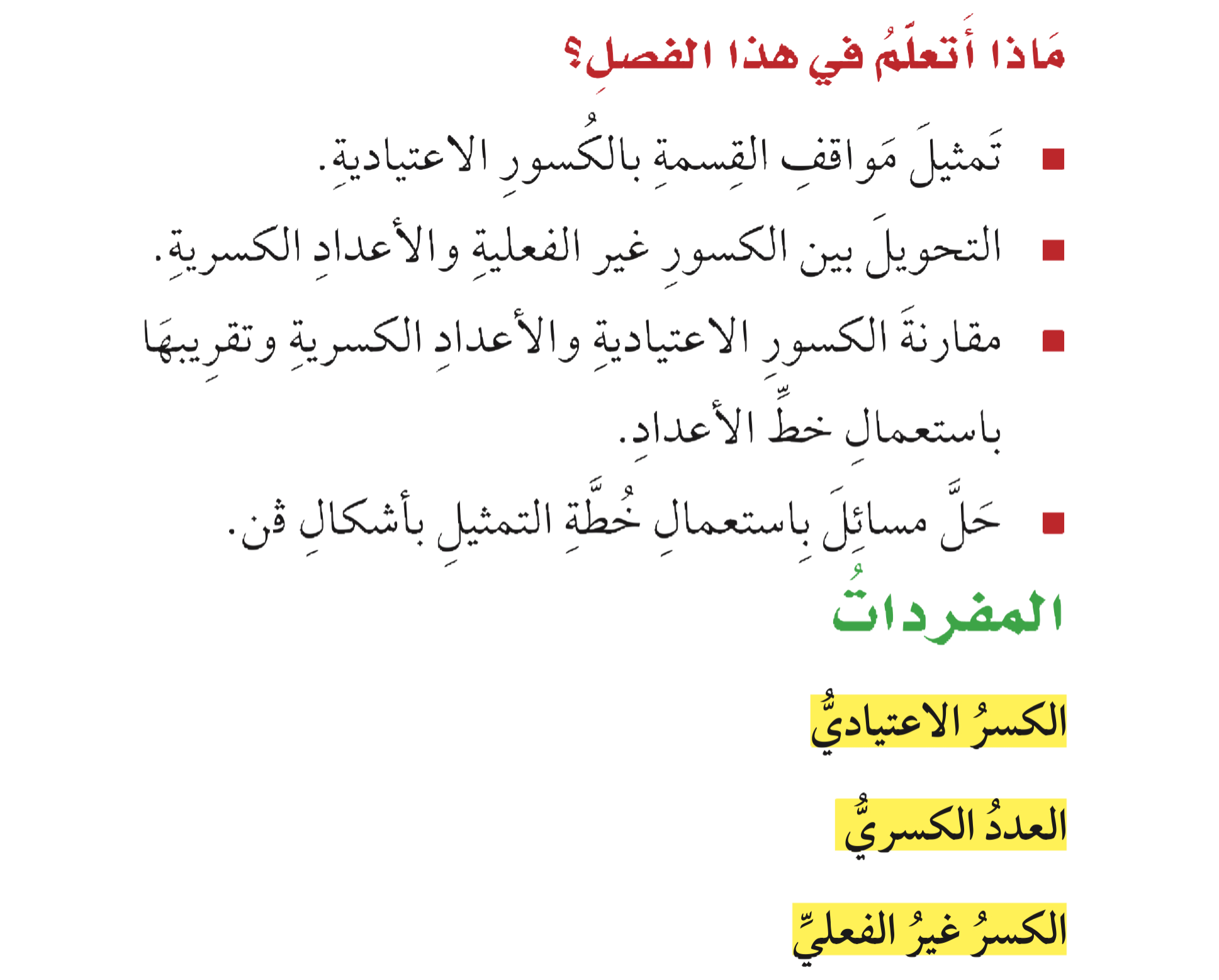 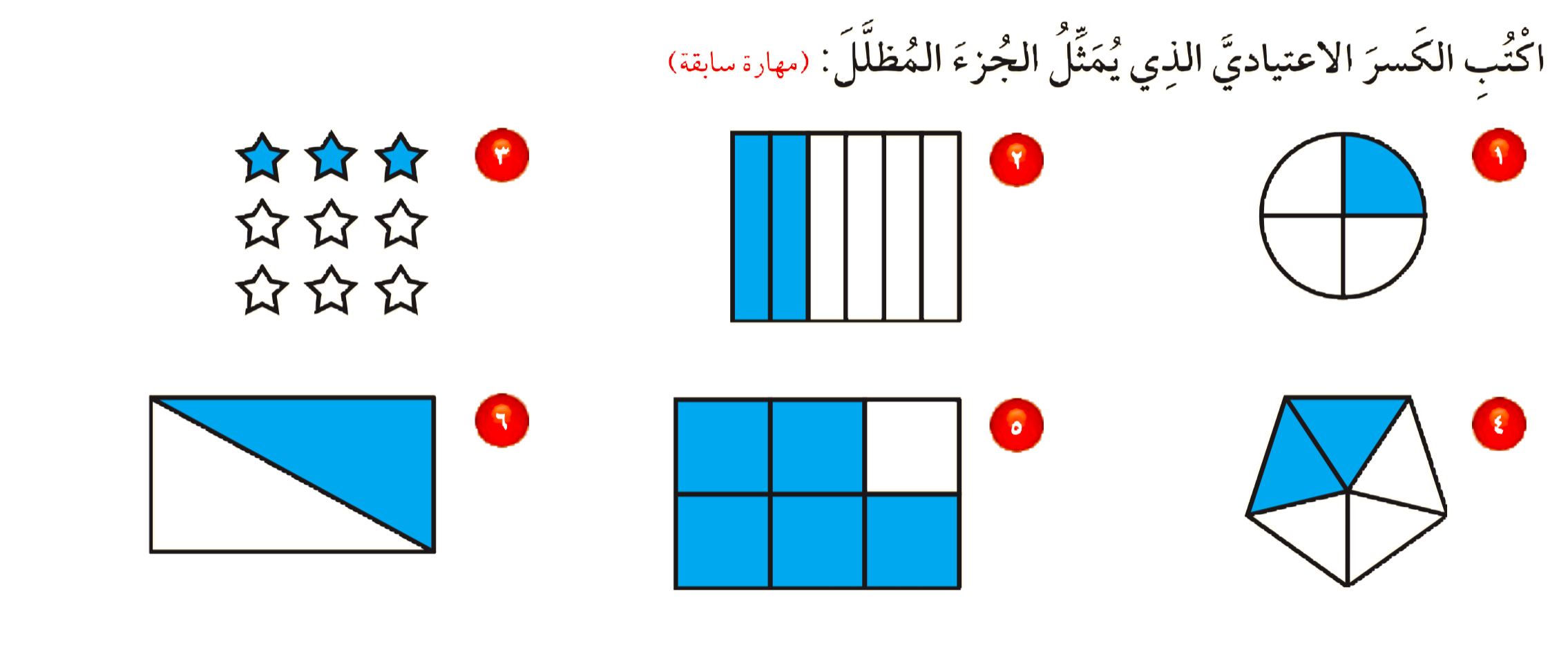 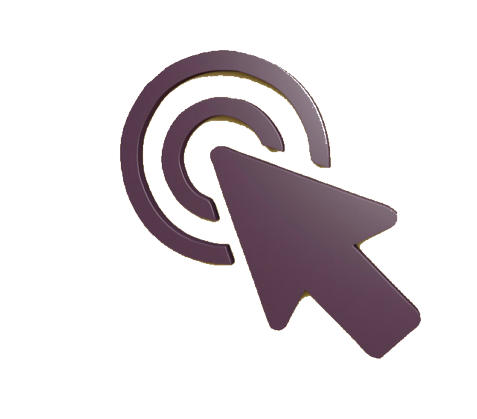 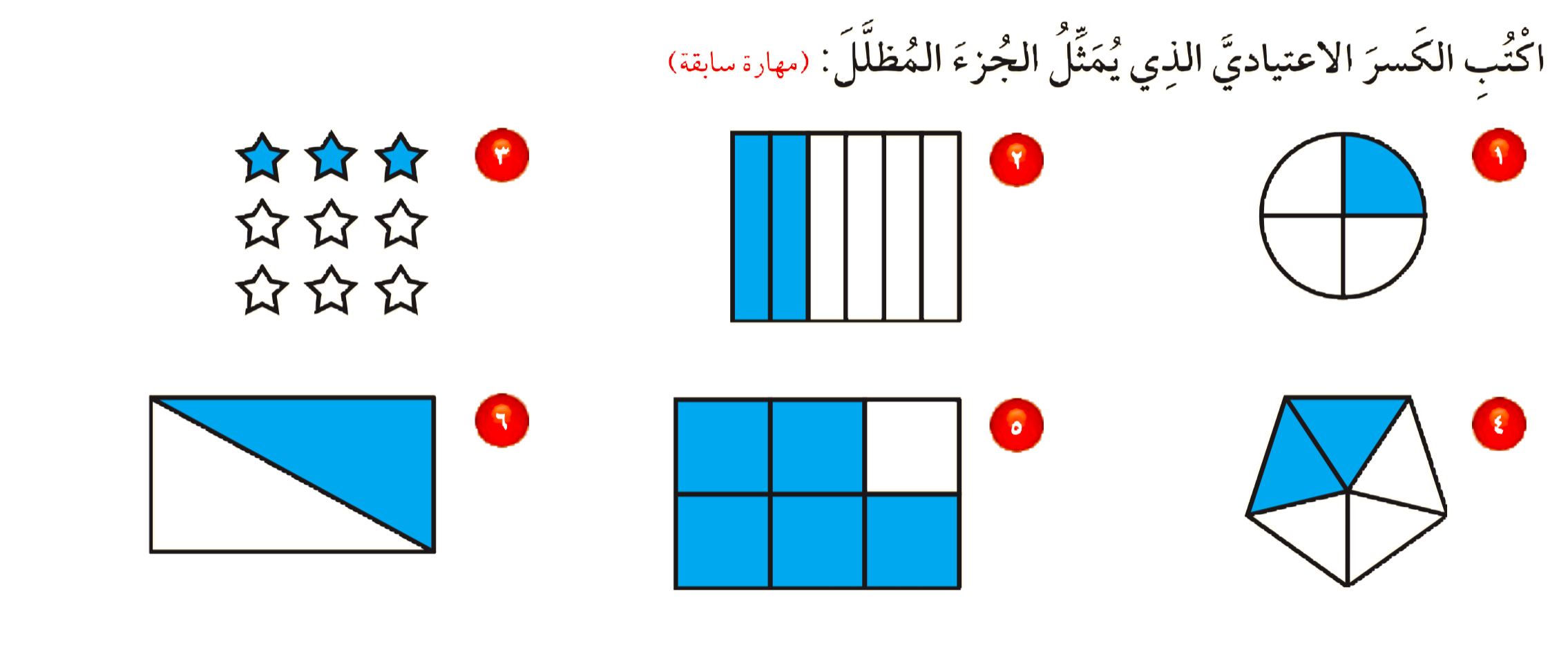 ١
٢
٣
٢
٥
١
٤
٦
٩
٥
٦
٢
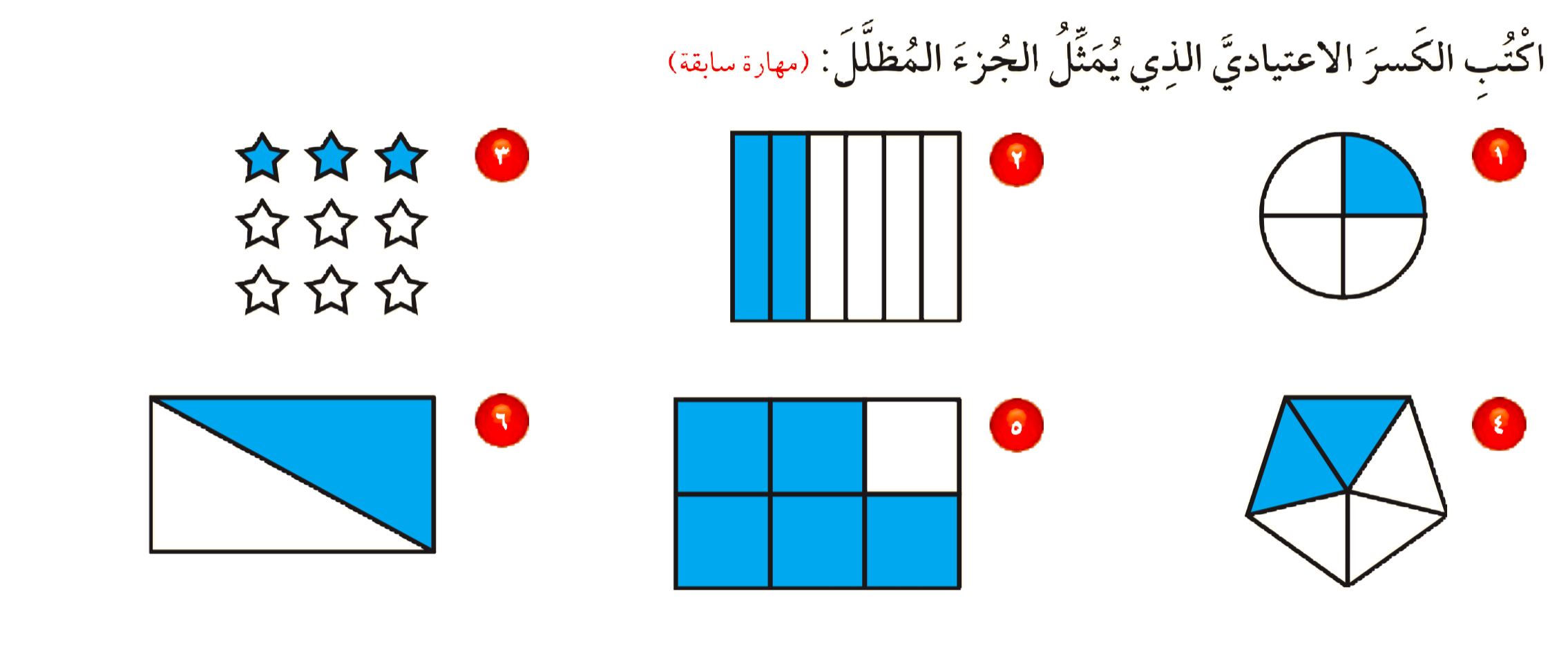 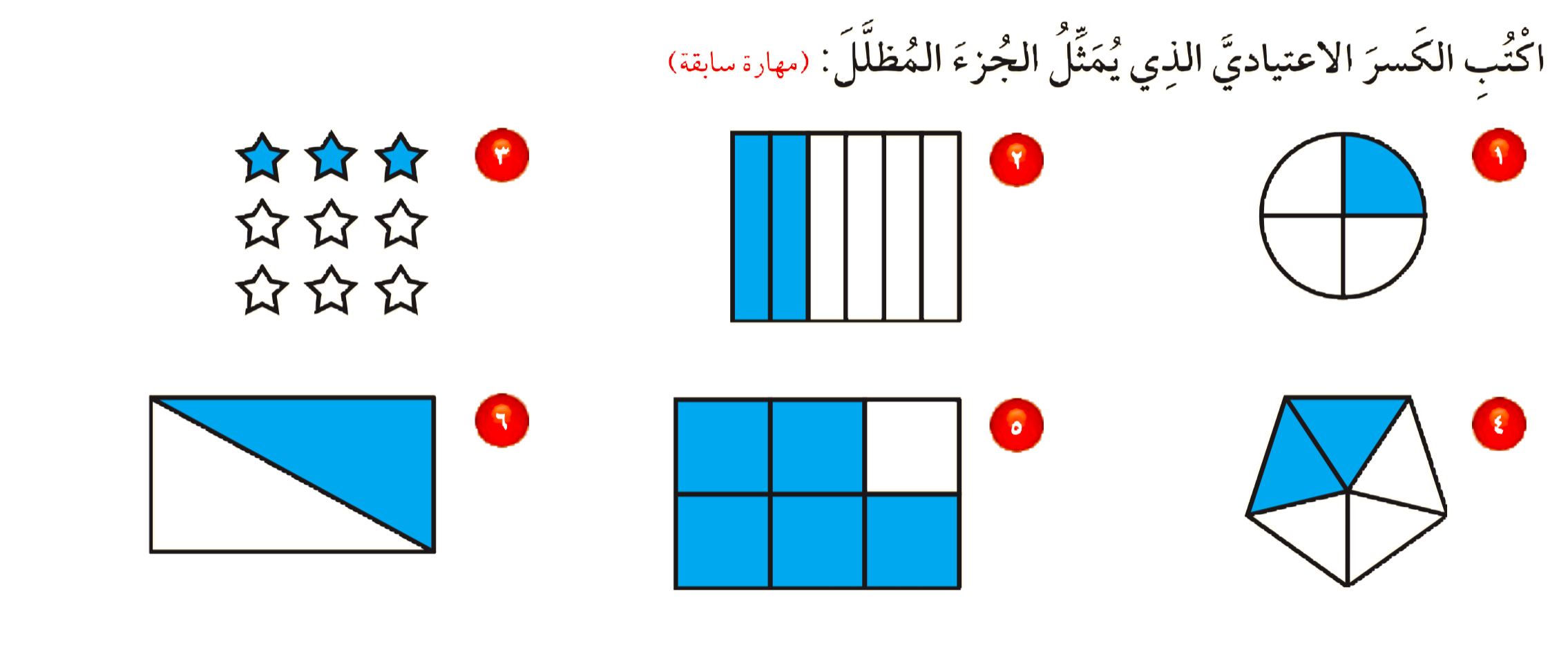 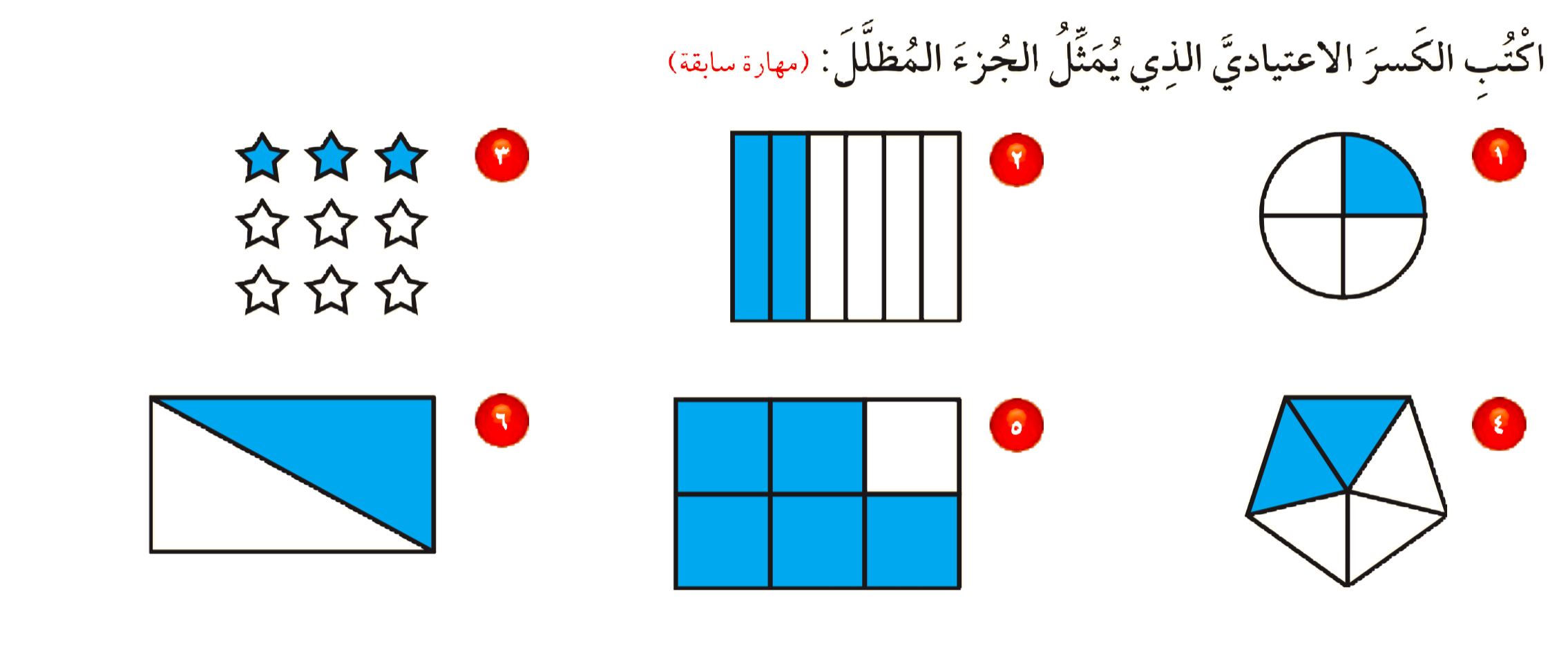 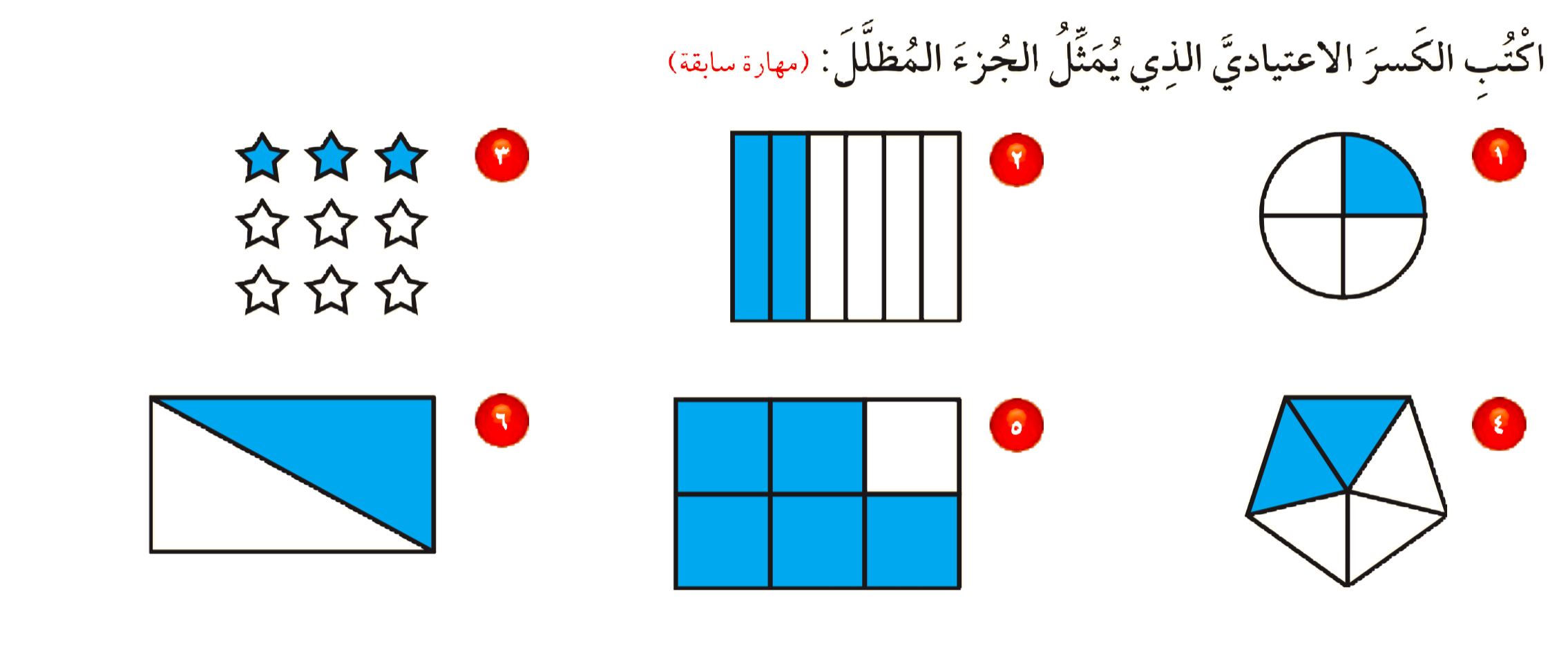 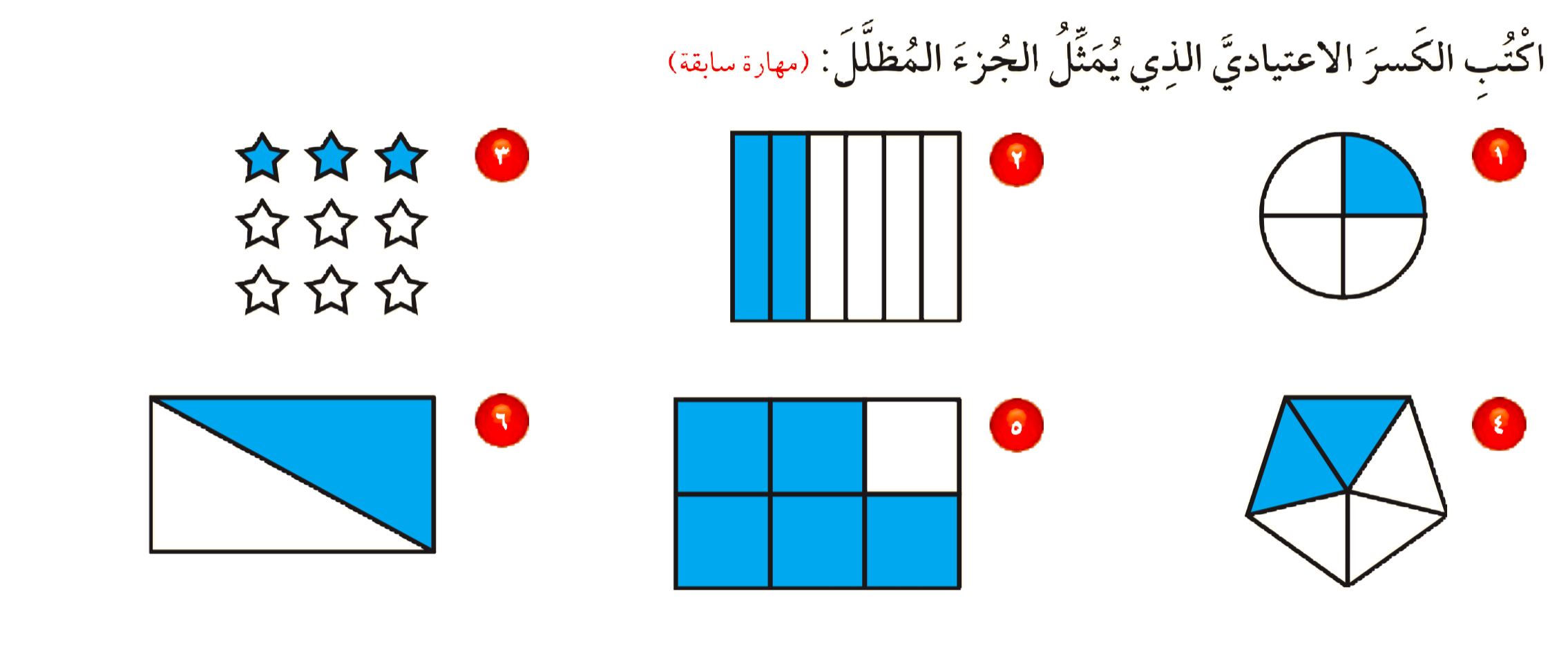 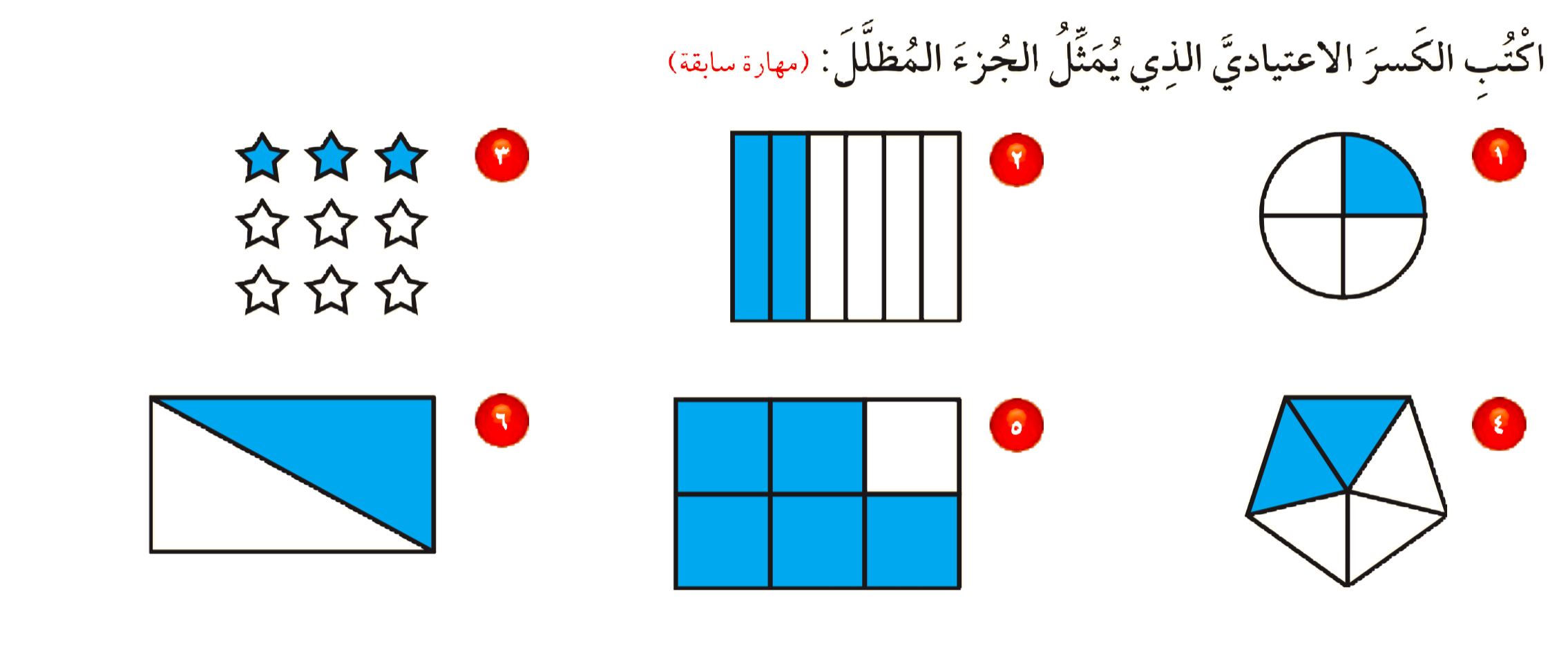 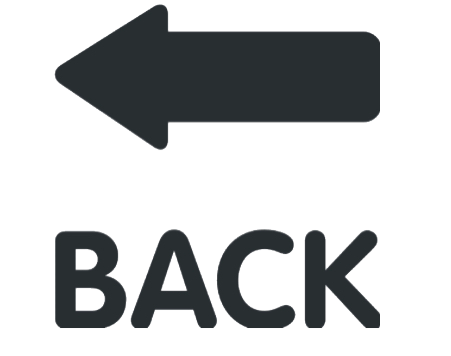 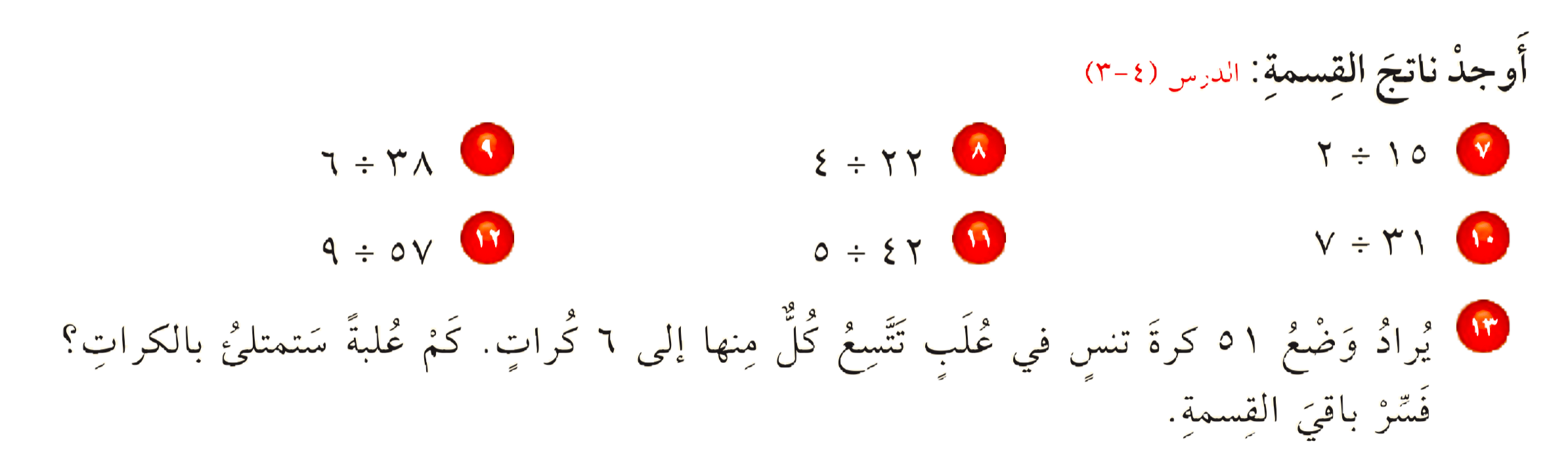 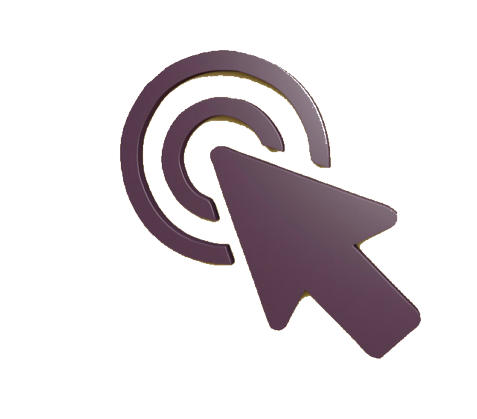 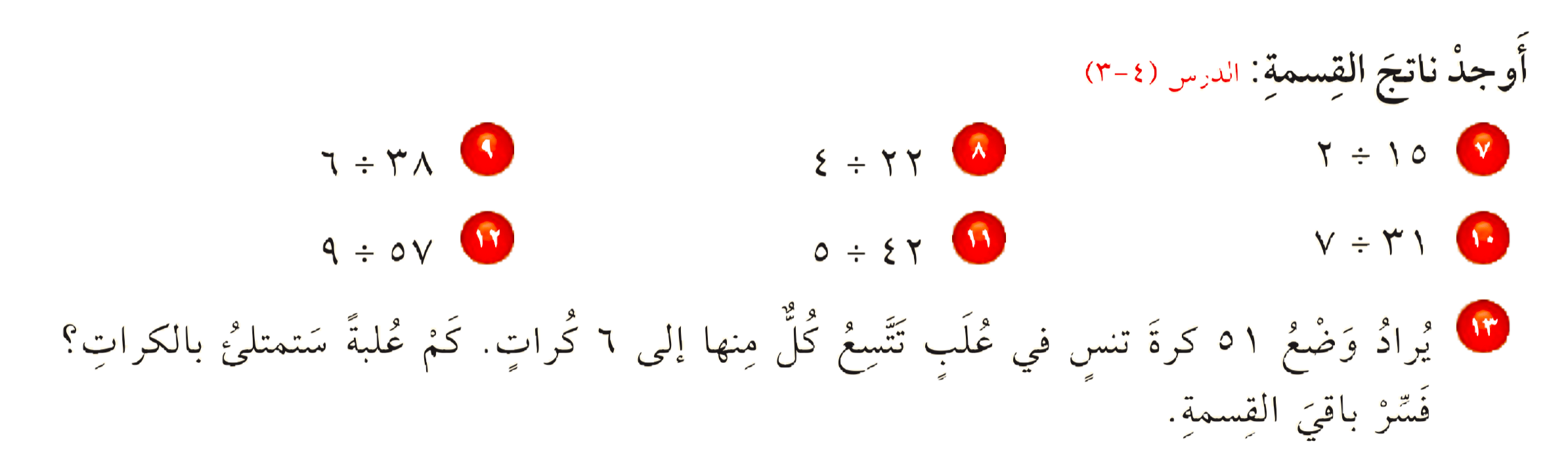 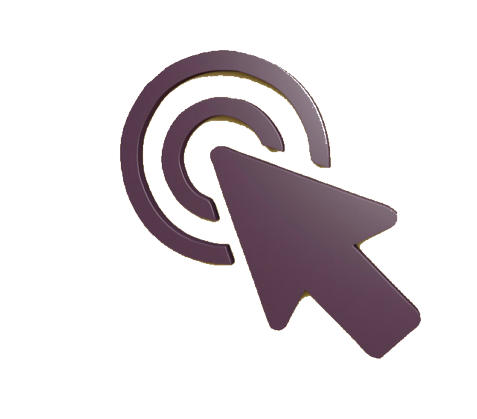 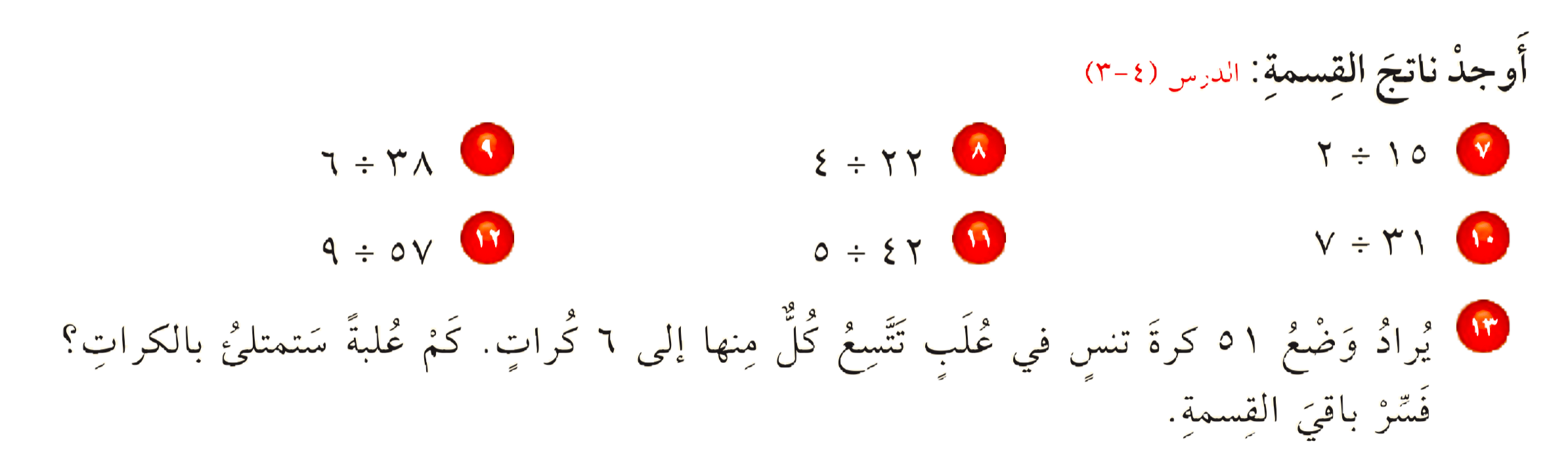 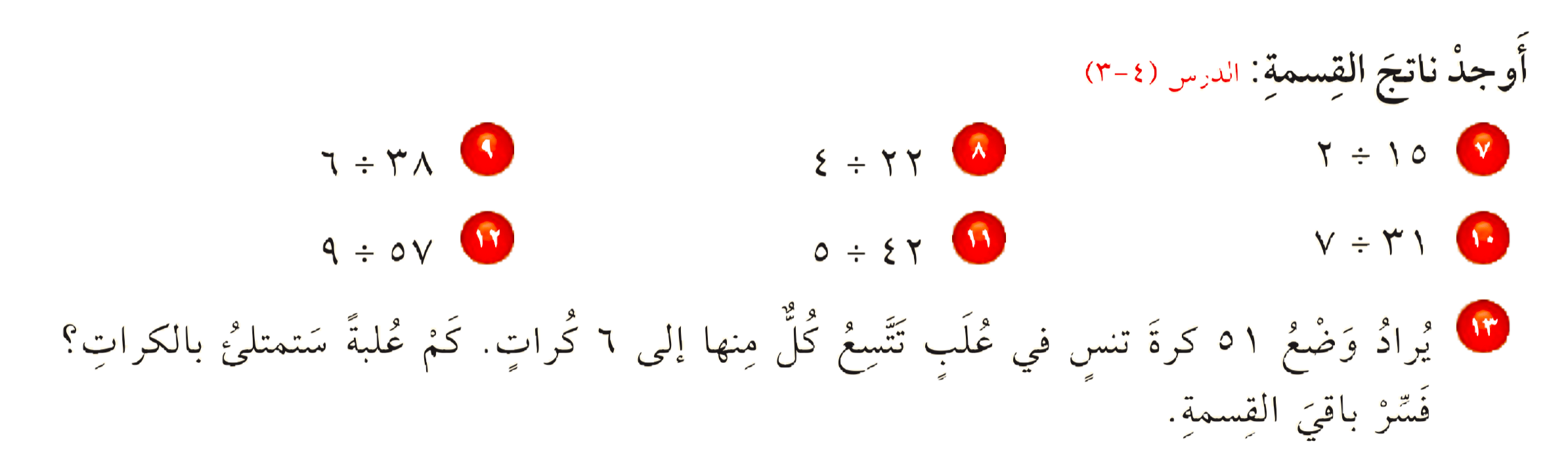 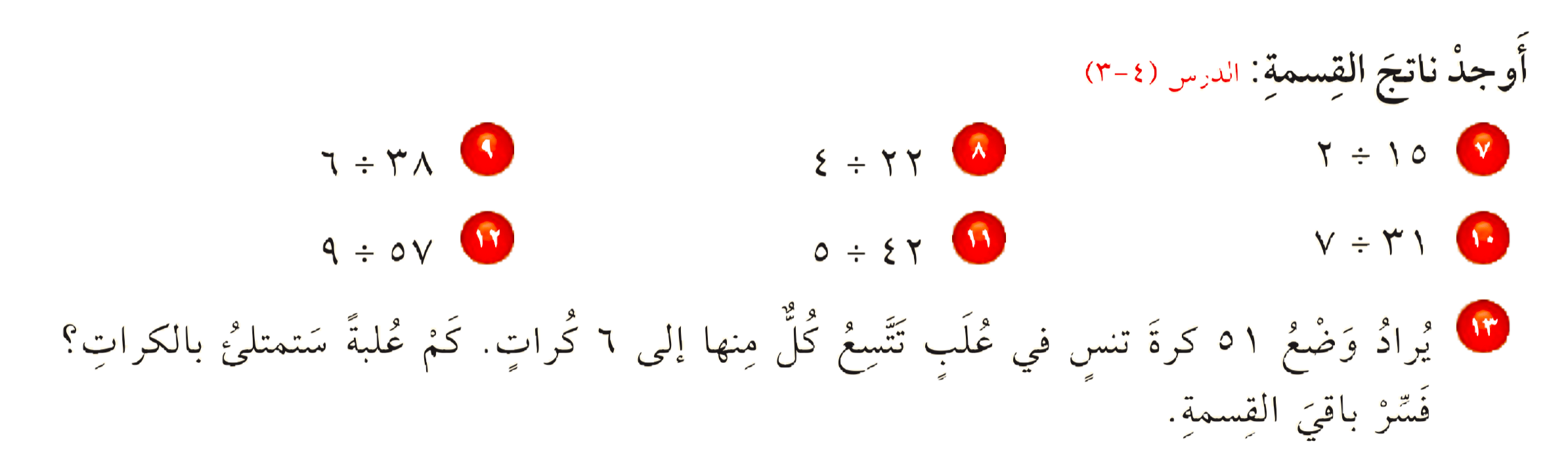 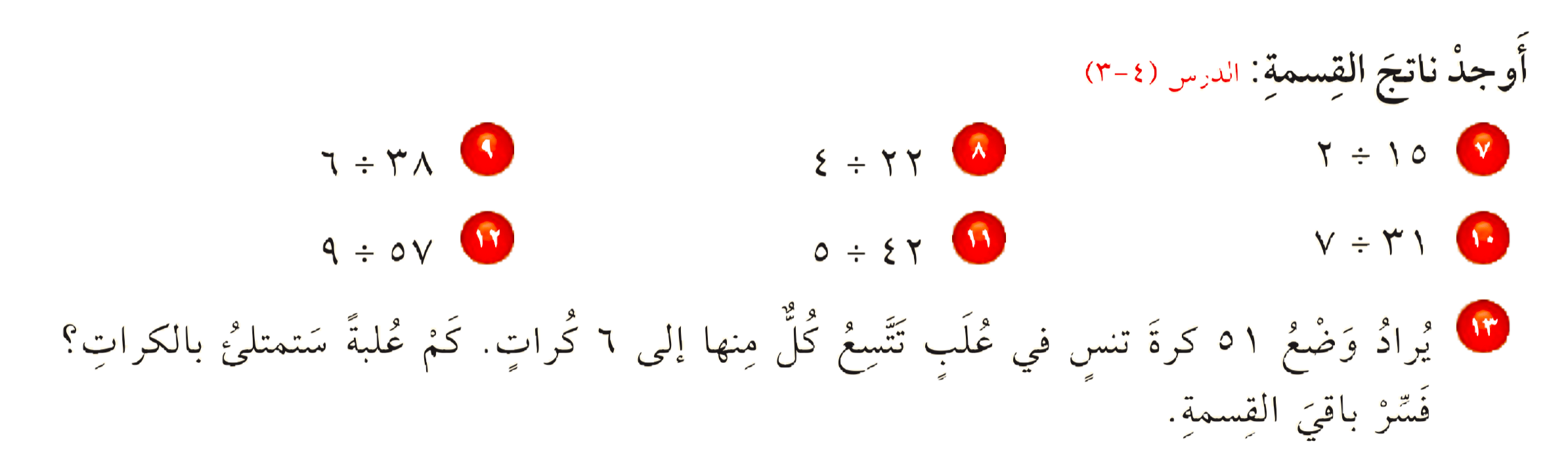 ٧ والباقي ١
٥ والباقي ٢
٦ والباقي ٢
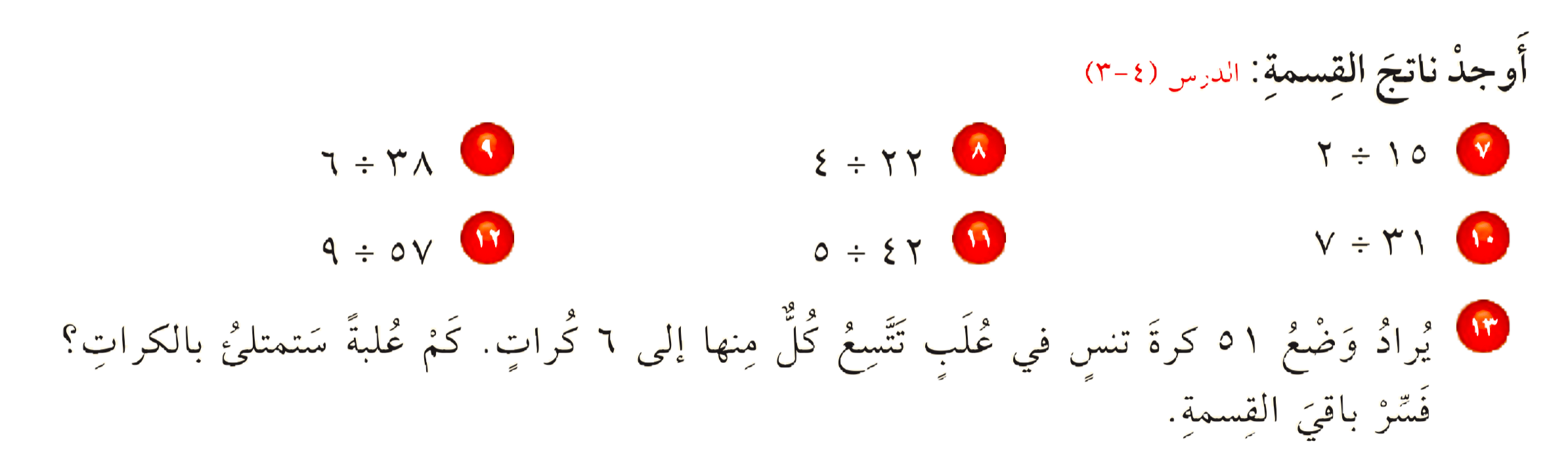 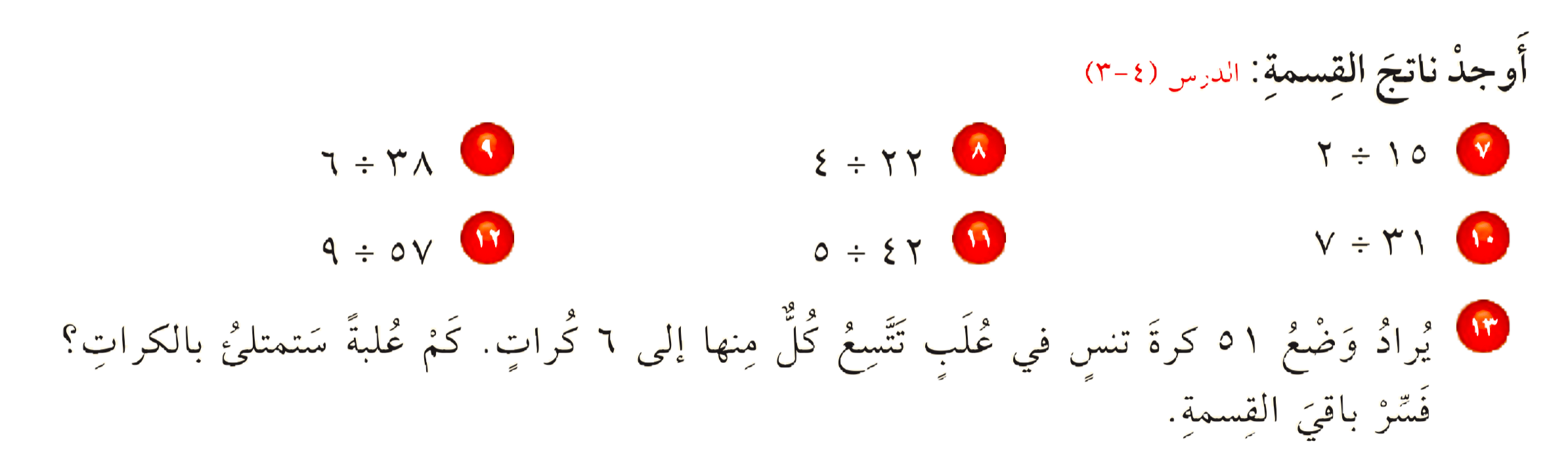 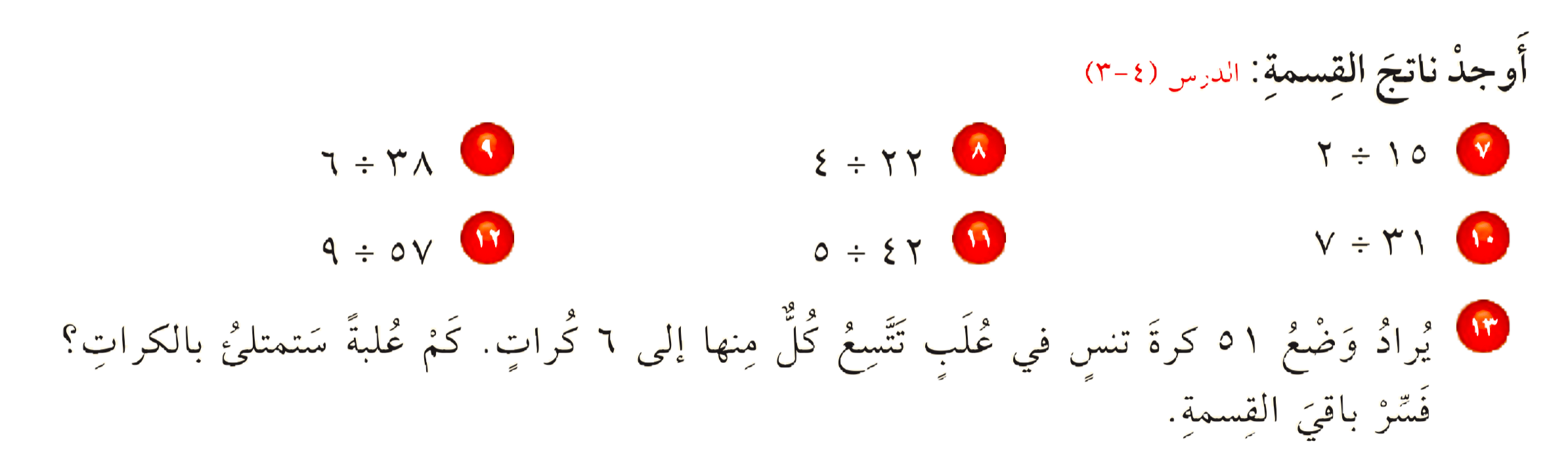 ٥ والباقي ٢
٦ والباقي ٣
٤ والباقي ٣
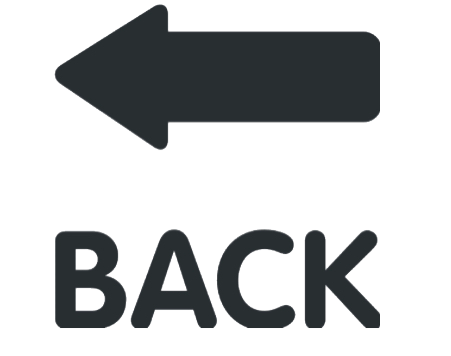 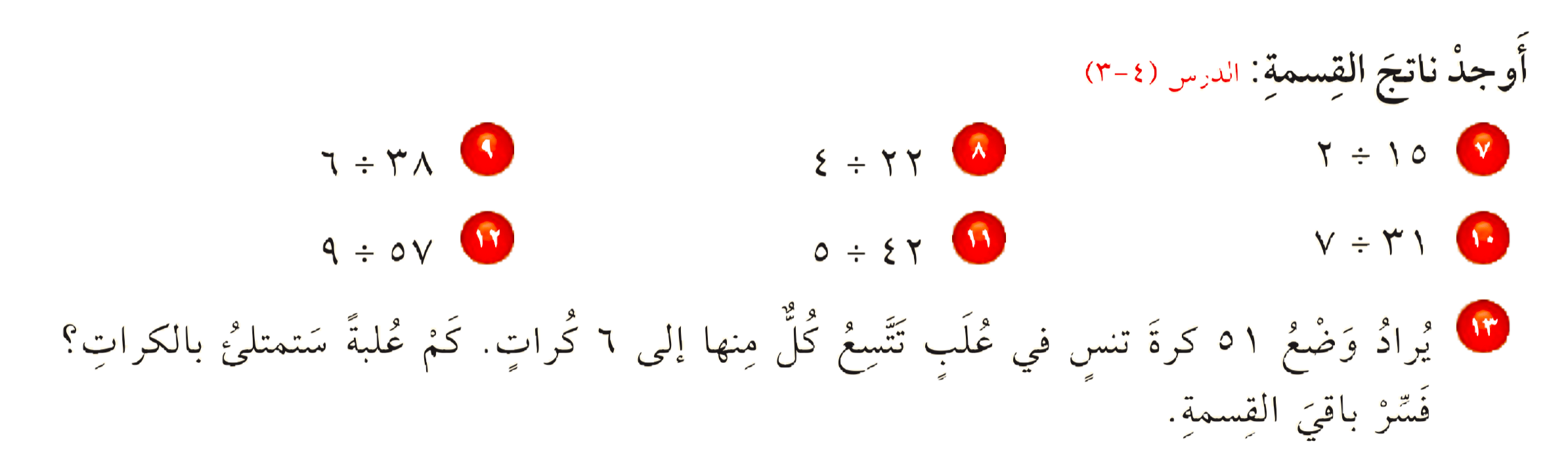 ٥١ ÷ ٦ = ٨  والباقي ٣
عدد العلب ٨ ويتبقى ٣ كرات لابد لها من علبة إضافية
إذاً نحتاج إلى ٩ علب
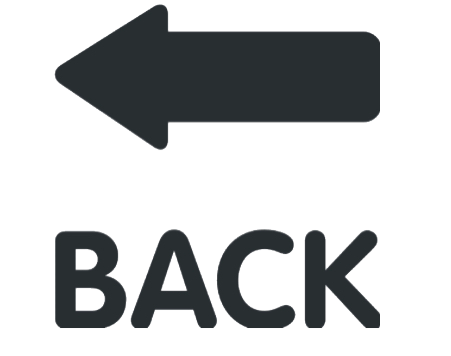 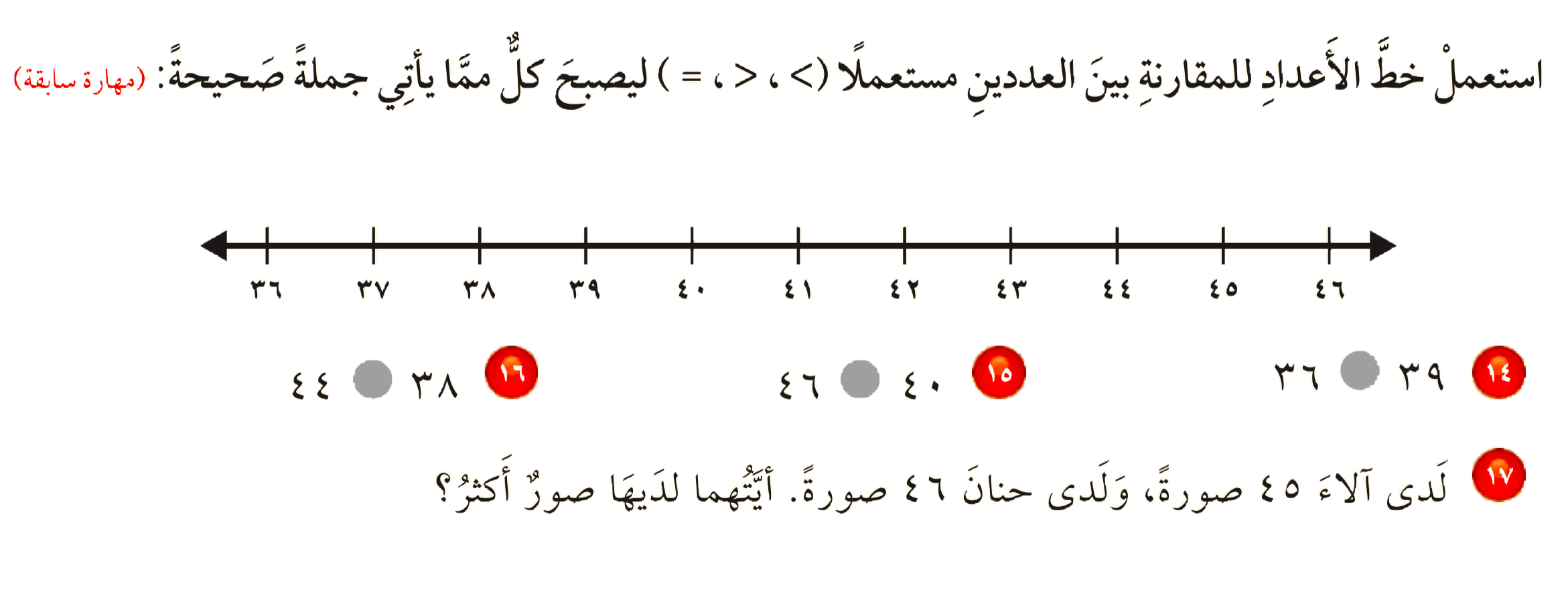 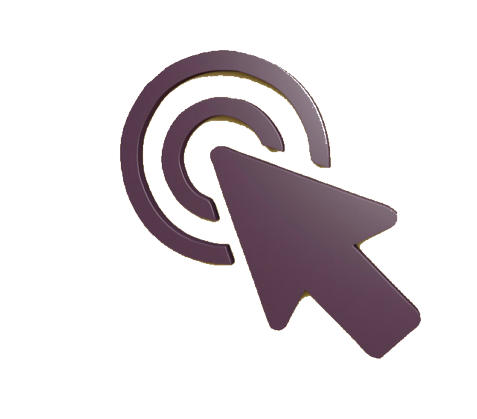 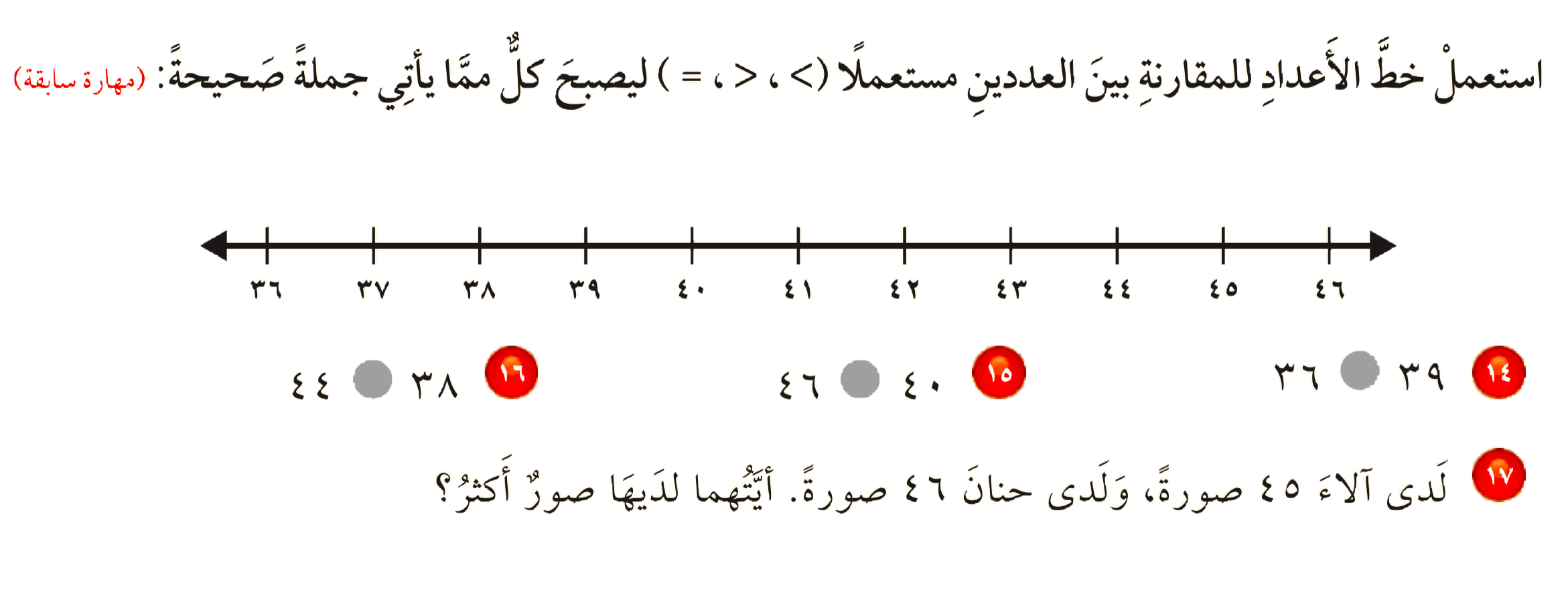 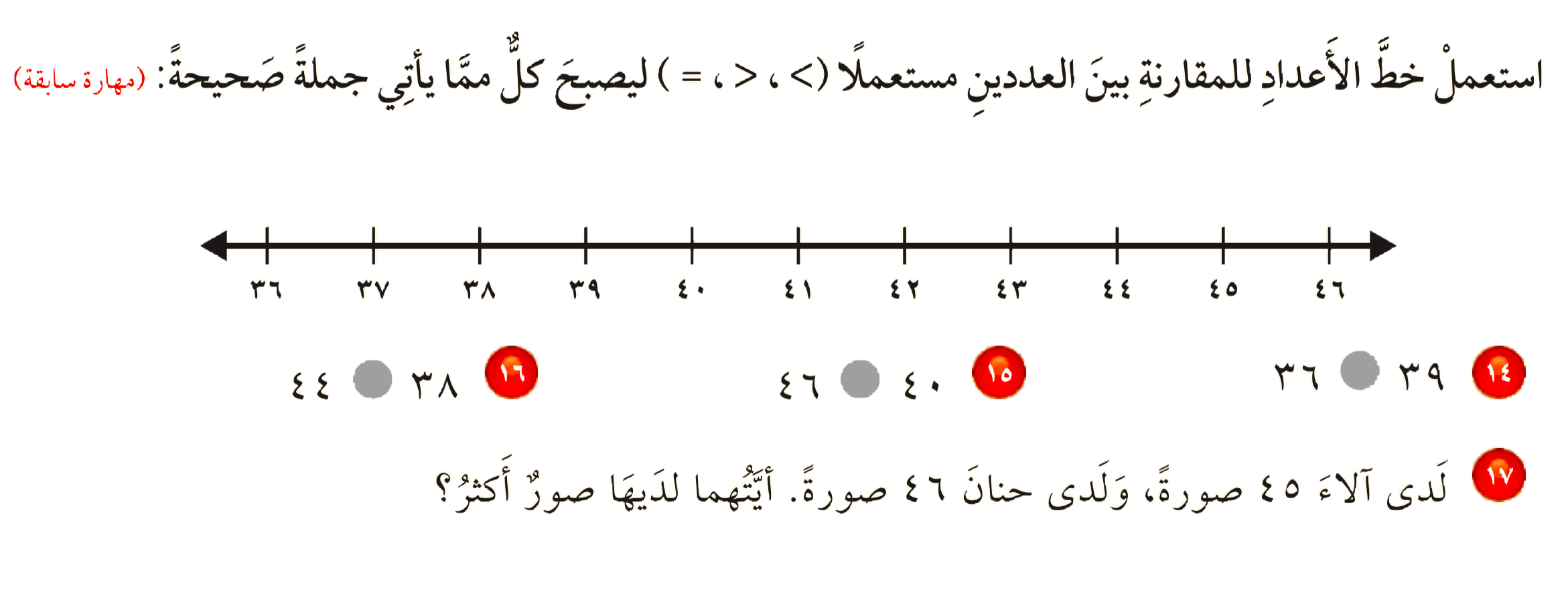 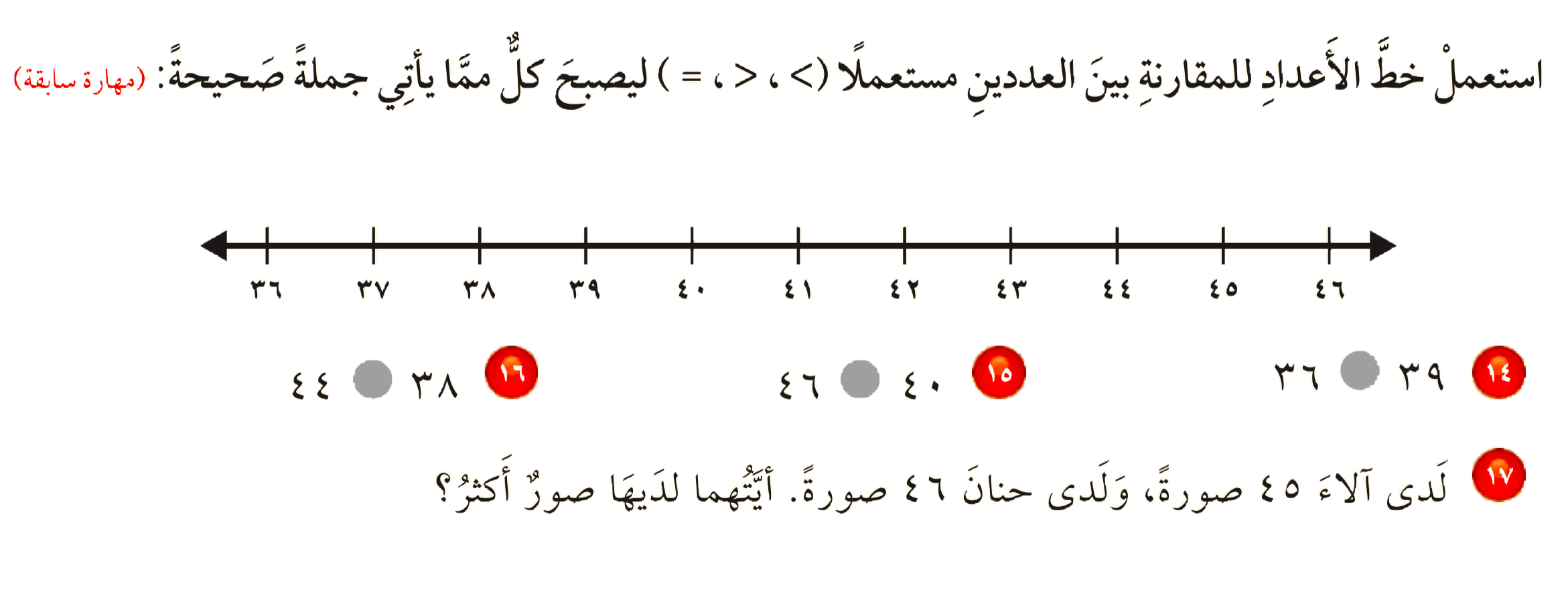 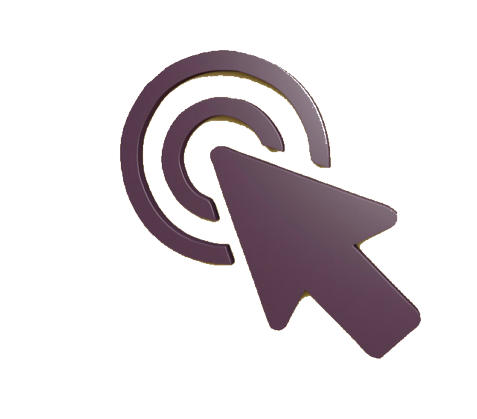 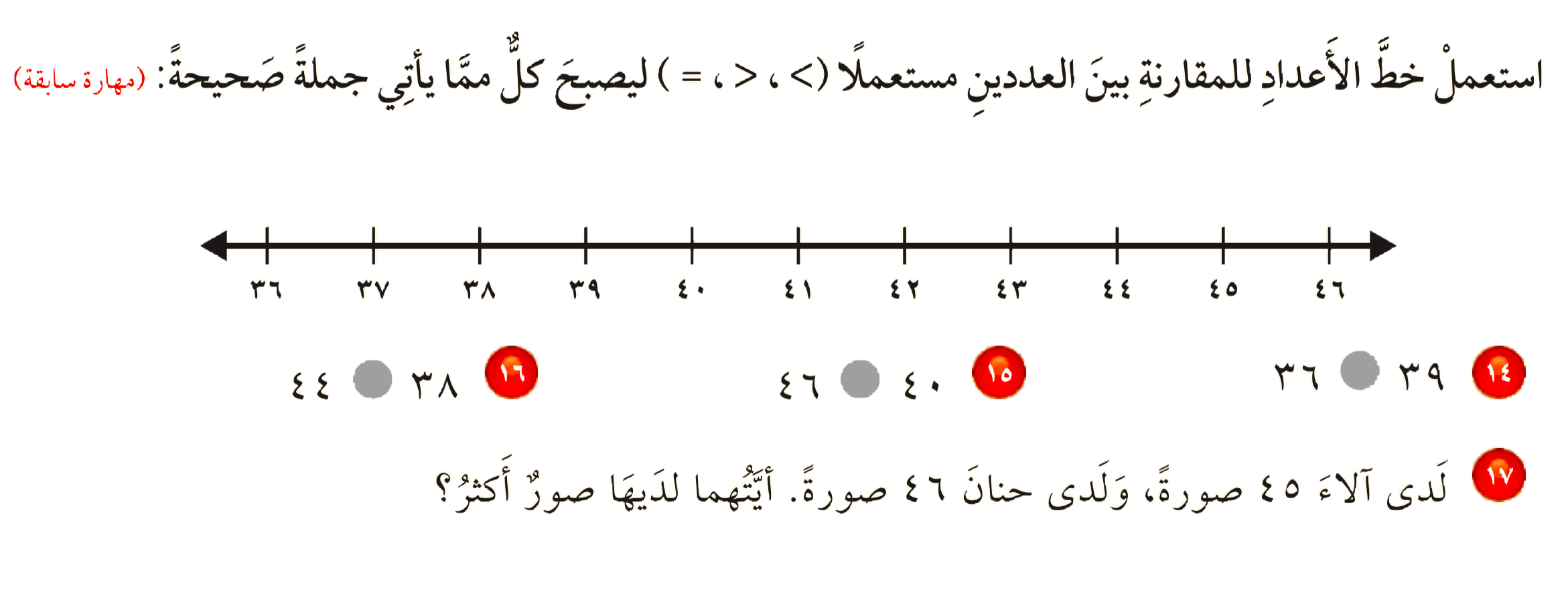 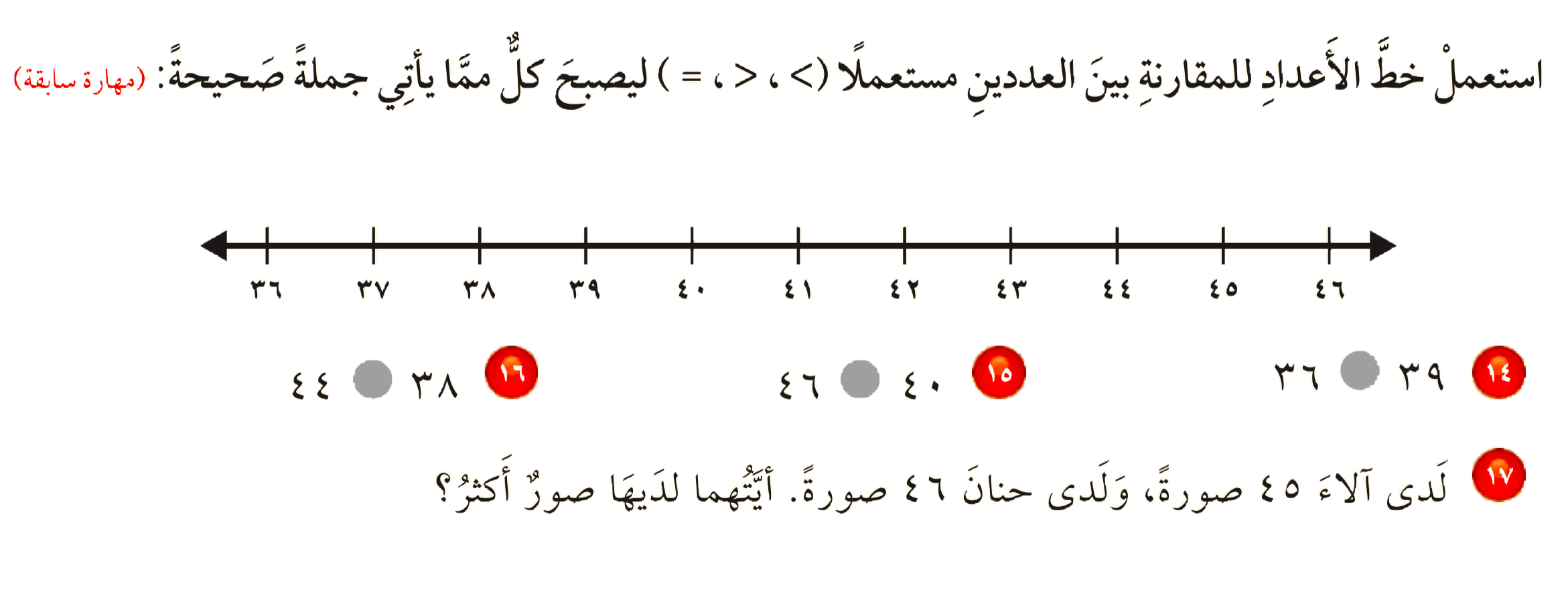 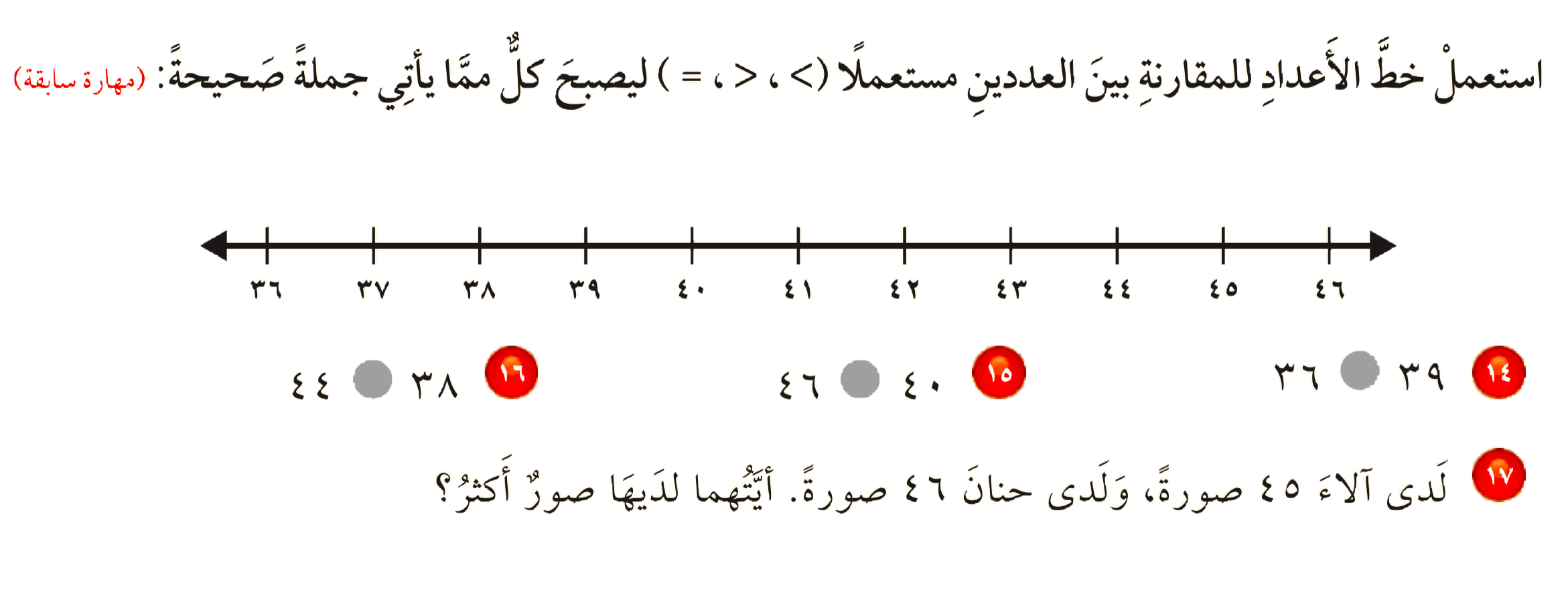 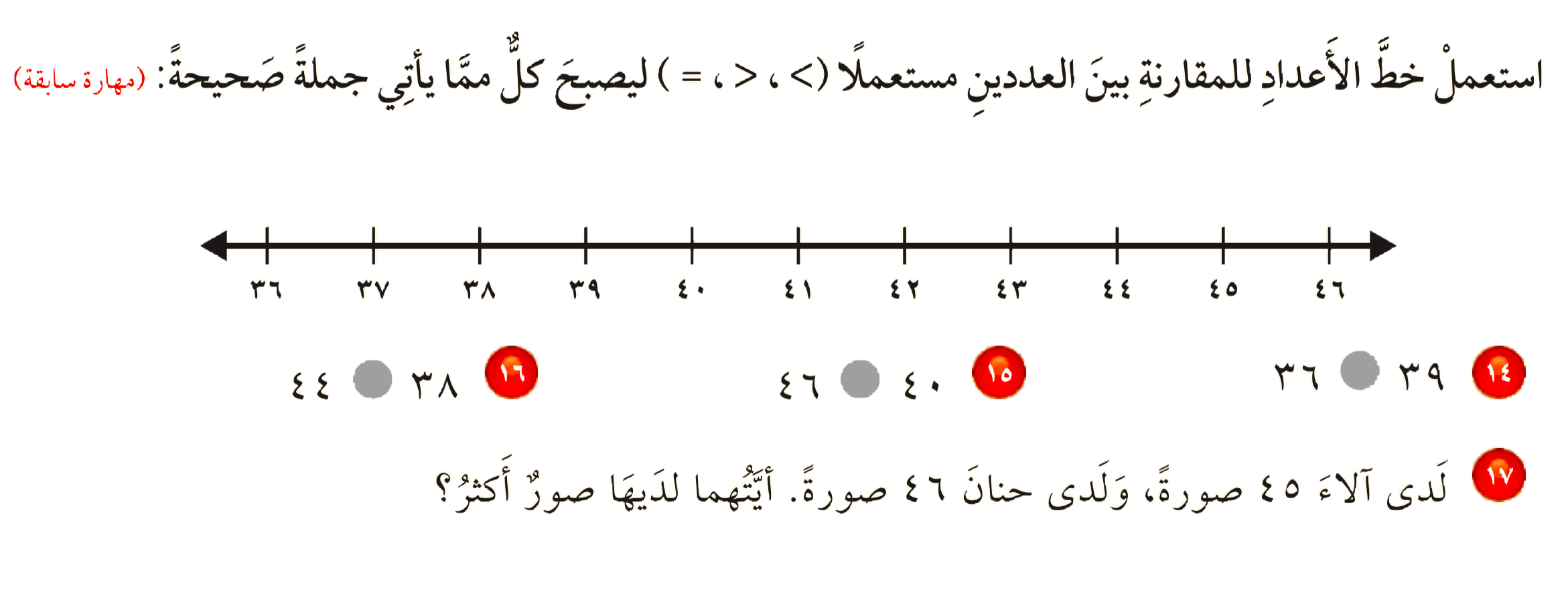 >
<
<
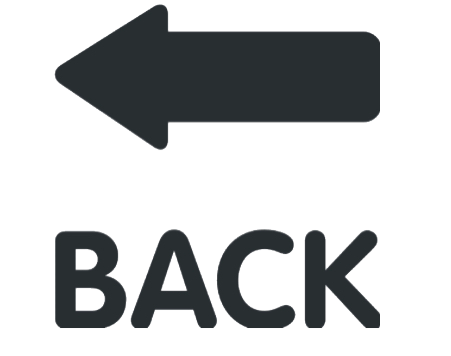 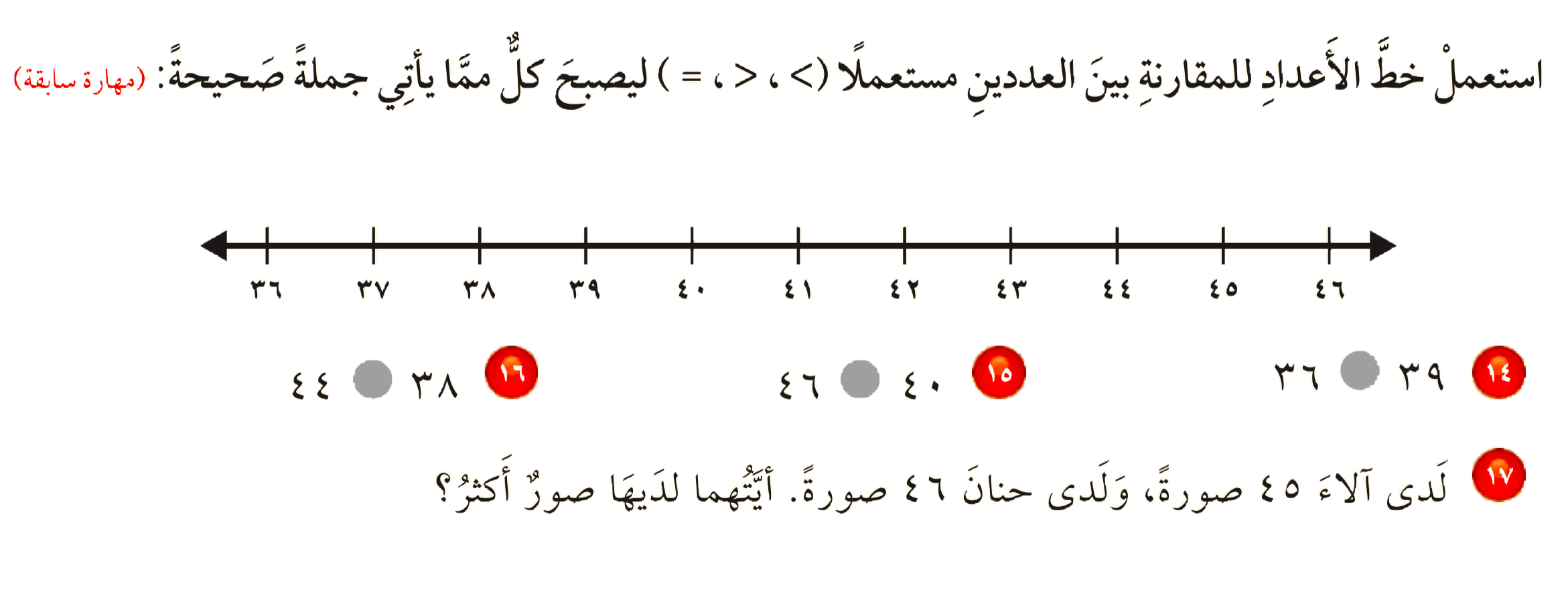 ٤٦ > ٤٥
حنان لديها صور أكثر
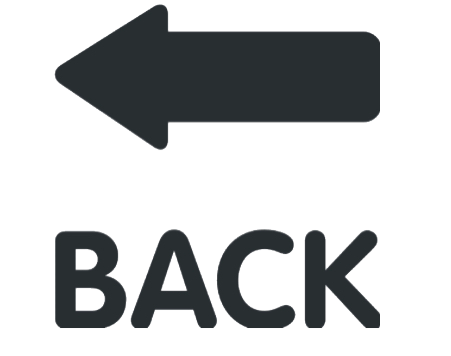 ختاماً
لا تحتاج لأن تكون مميزا حتى تبدأ  لكن يجب عليك ان تبدأ حتى تكون مميز .